TN Foundational Literacy 
January 6-10, 2025
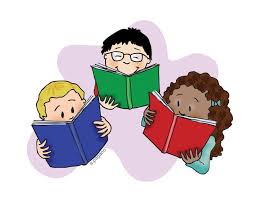 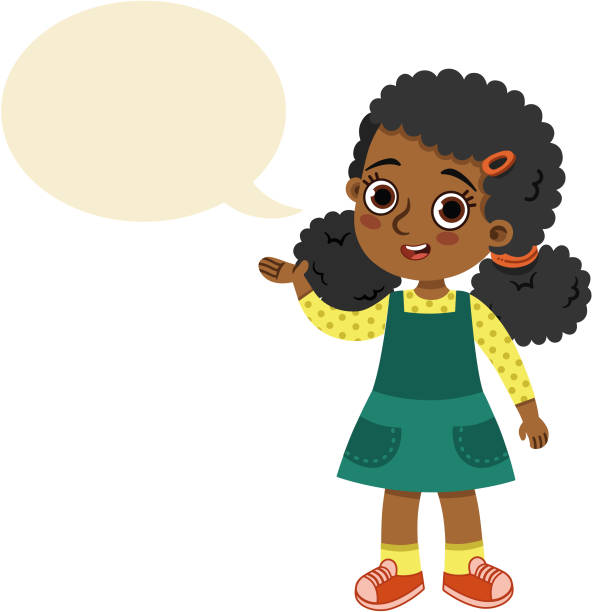 TODAY IS:
Add a timer
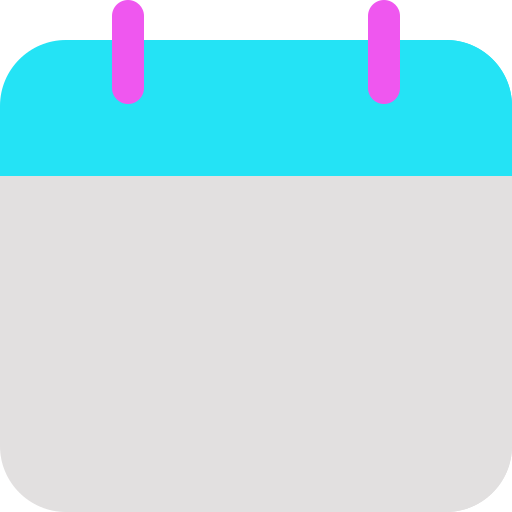 Focus Board
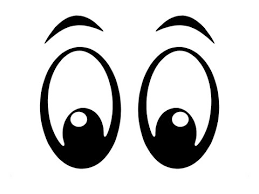 Monday
January 6, 2024
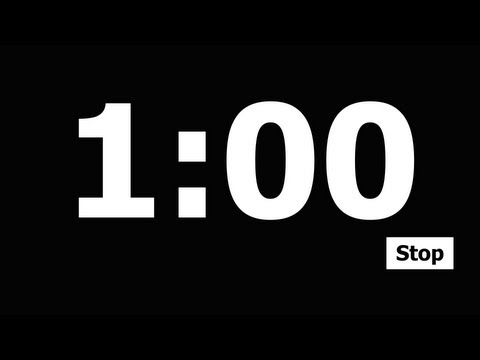 Color and Shape




black
rectangle
Letter Bundle
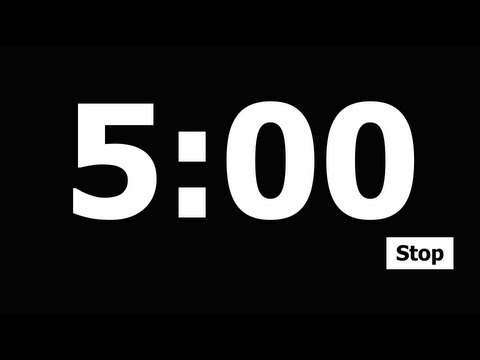 Number
5
five
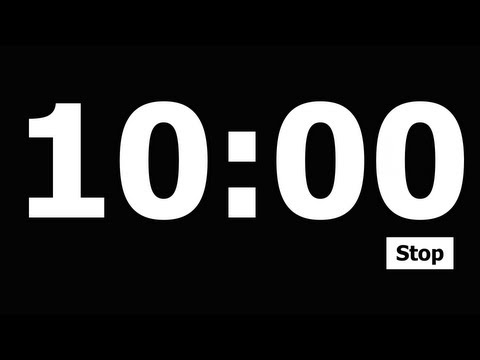 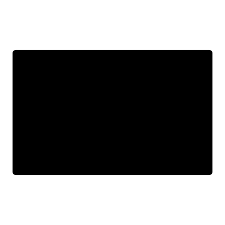 Tt
Vv
Ww
Xx
Uu
Sight Words:
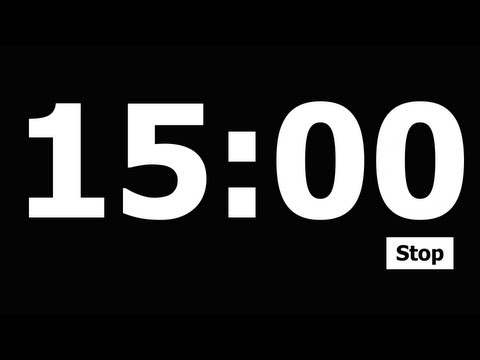 at
be
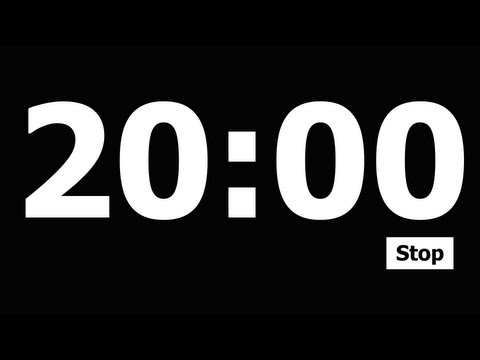 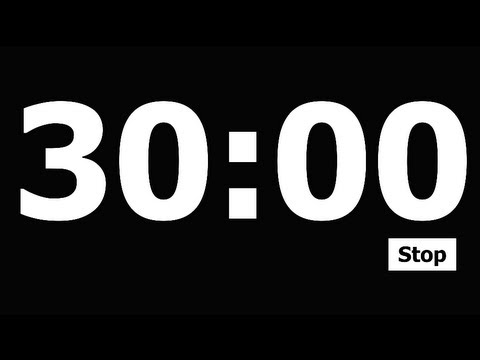 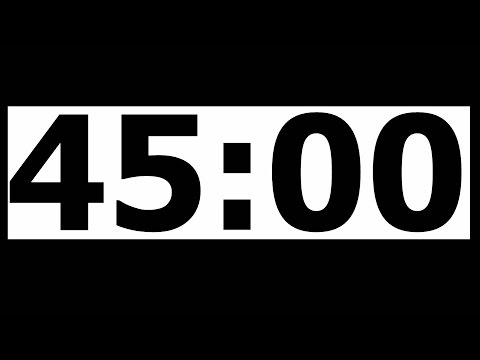 Daily 
Affirmation
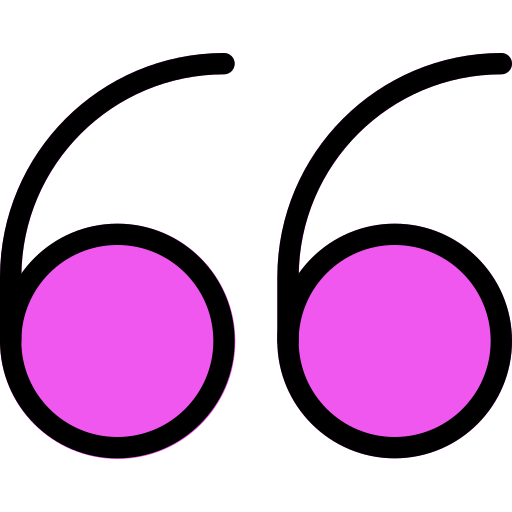 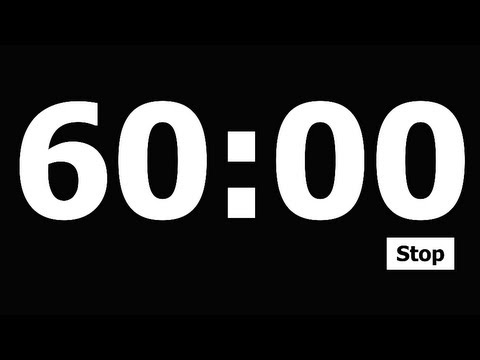 “I am enough!”
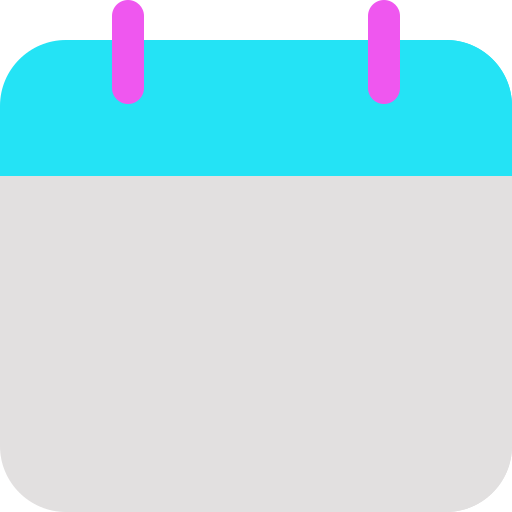 Add a timer
Today’s Lesson
Let’s Learn to Read!
TN Sounds First Vol. 2
Week 14
Day 1
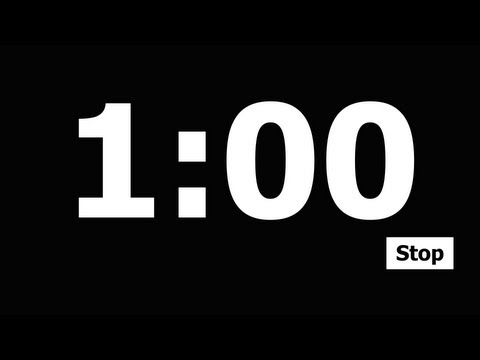 Rhyme Time!
Syllables: Adding Words
Snatch the Sound
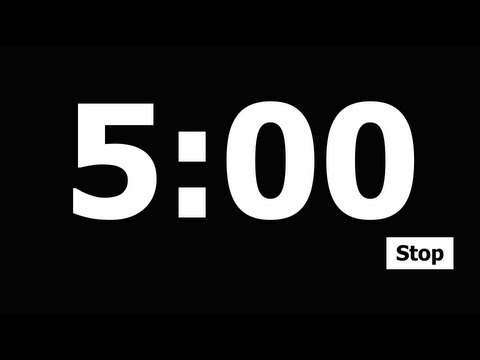 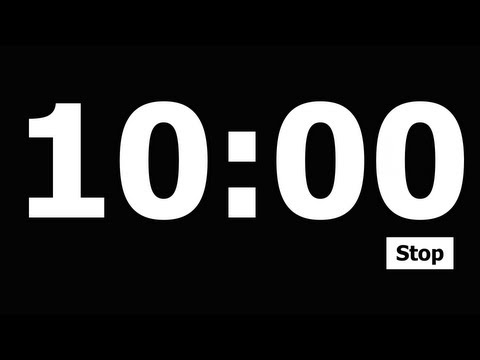 sun + shine
tool + box
some + day
card + board
back + seat
vet, zip
hut horn
rock, ride
duck, ham
fly, sky
star, are
right, light
van, page
long, song

✔
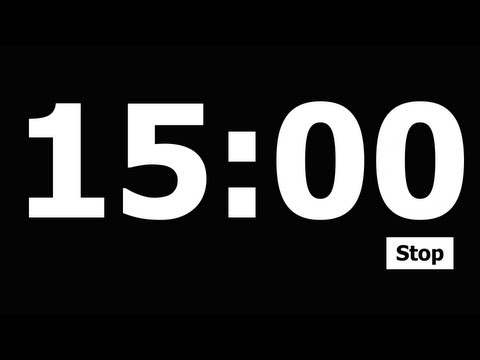 ✔

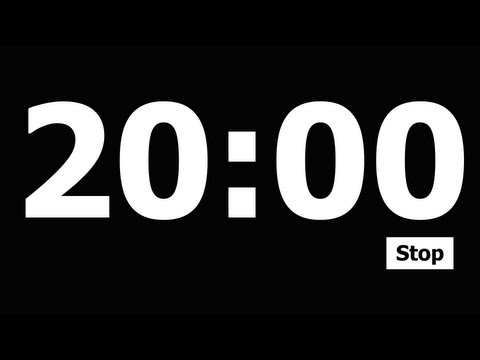 ✔

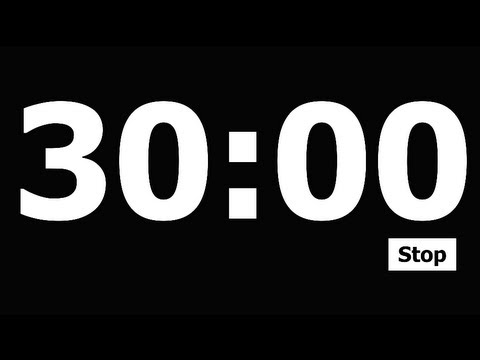 ✗

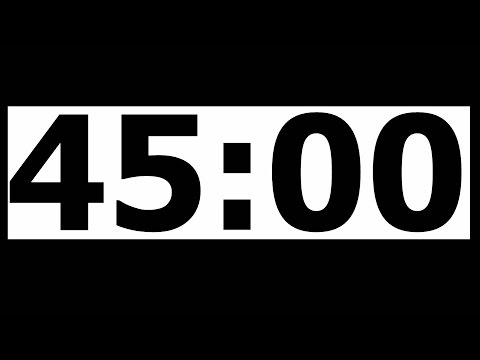 ✔
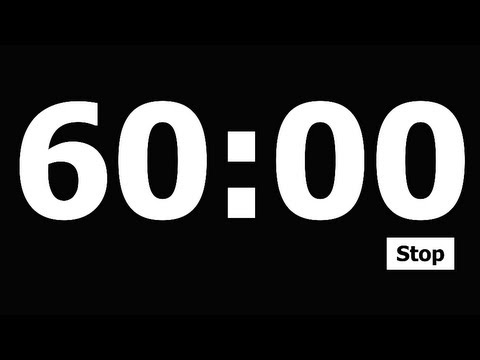 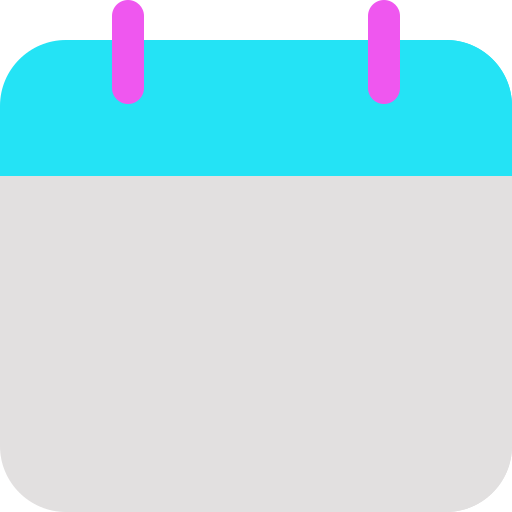 Add a timer
Today’s Lesson
Let’s Learn to Read!
TN Sounds First Vol. 2
Week 14
Day 1
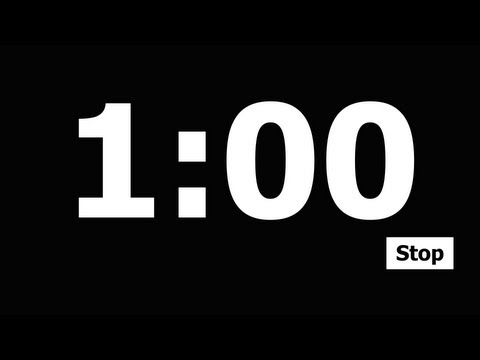 Snatch the Sound
Medial Sound
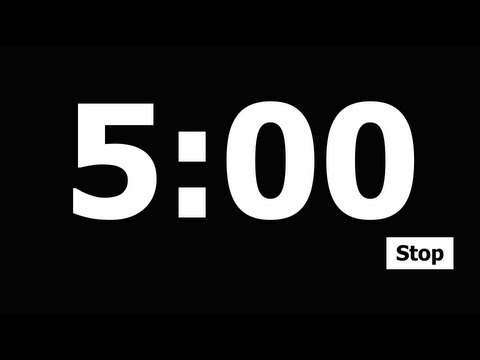 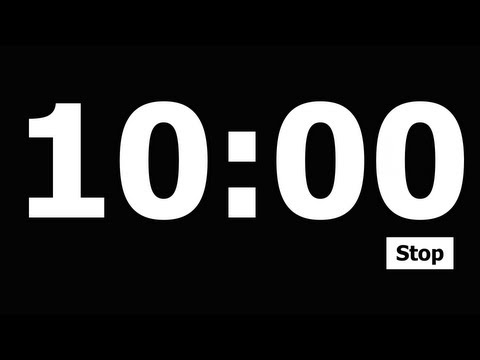 sea, tree
mall, zip
tub, crib
pass, have
cat
man
him
win

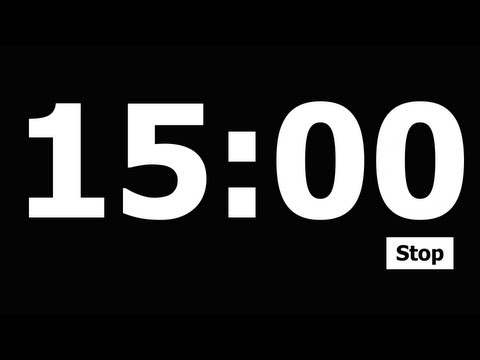 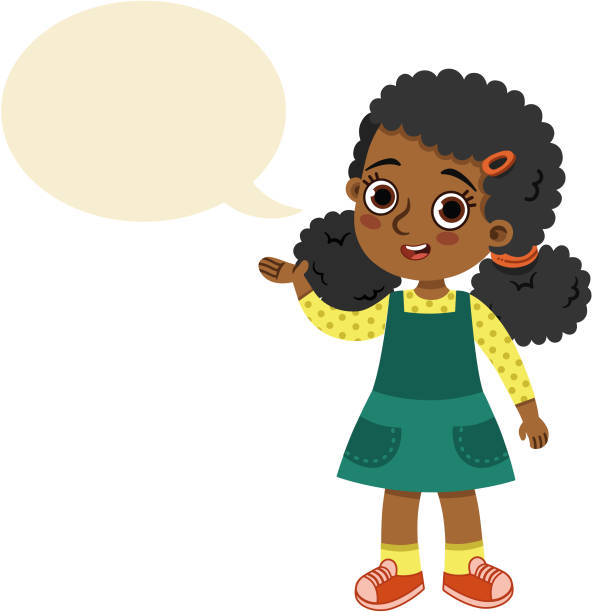 
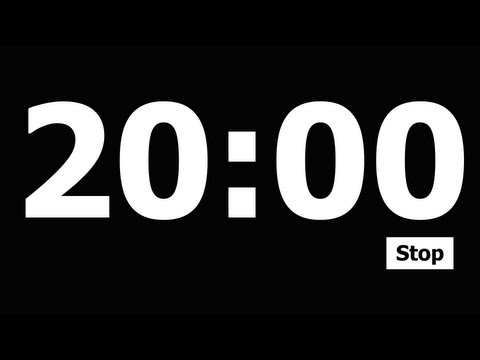 
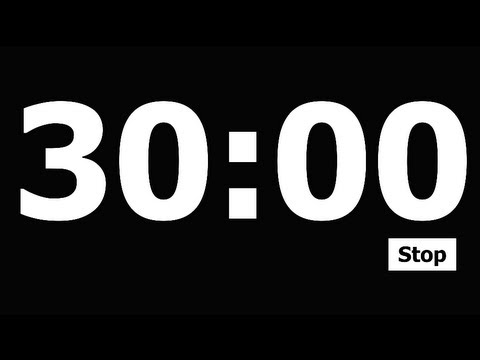 
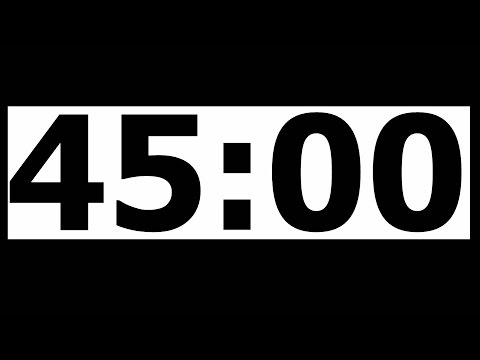 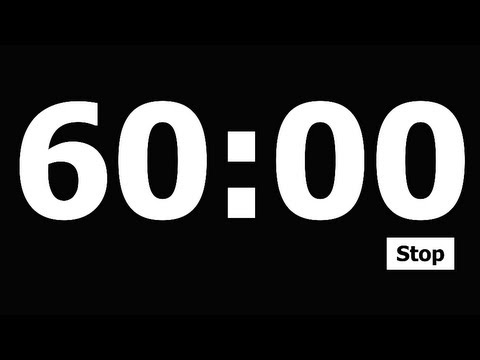 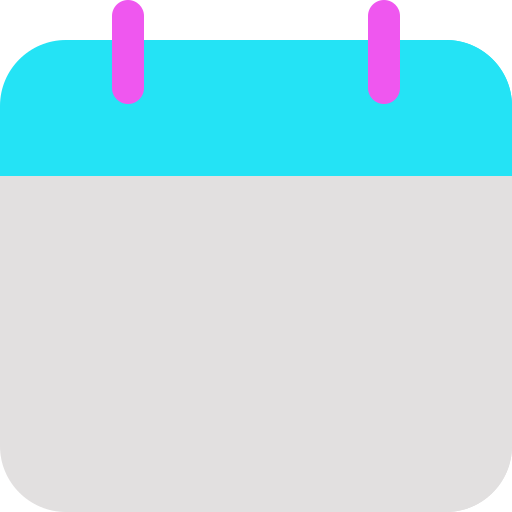 Add a timer
Let’s Learn to Read!
Today’s Lesson
TN Sounds First Vol. 2
Week 14
Day 1
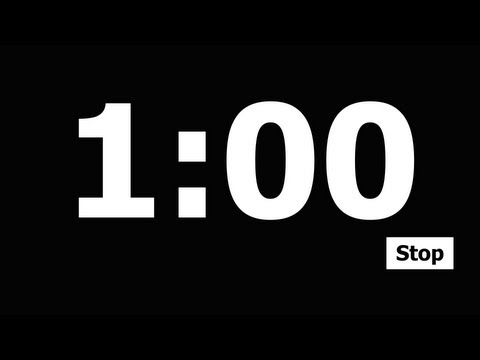 Silly Sentence
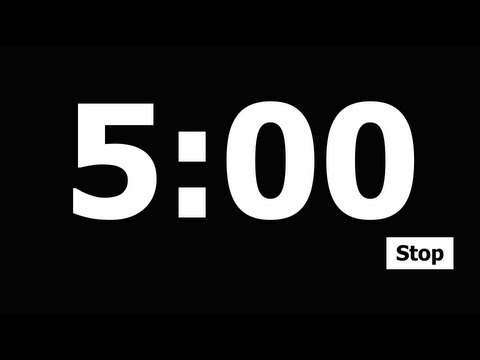 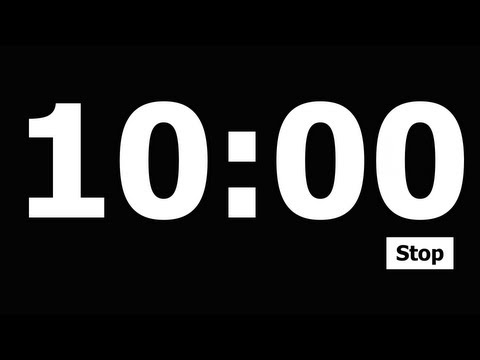 The beautiful bouquet blossomed in the bright sun.
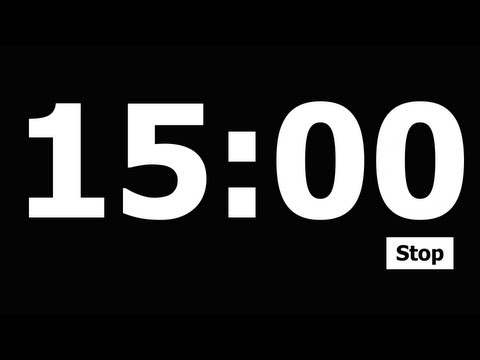 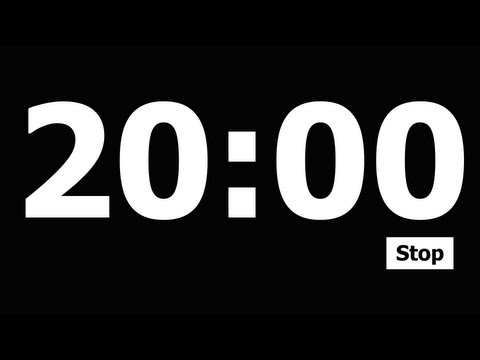 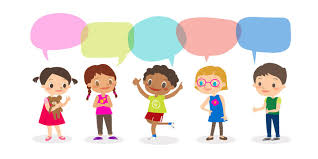 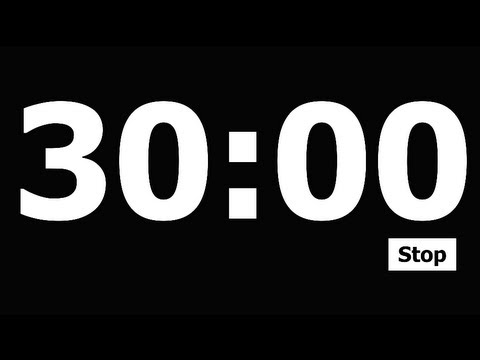 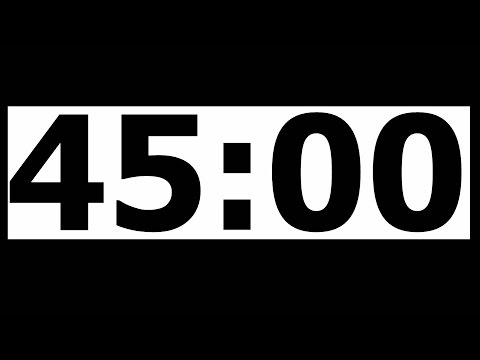 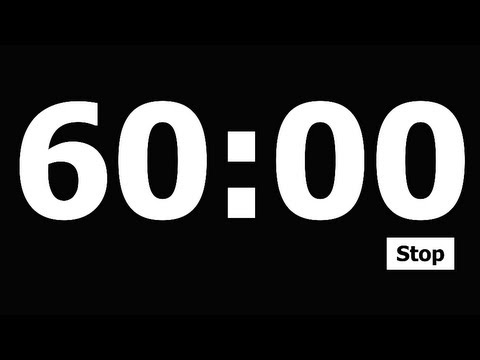 TODAY IS:
Add a timer
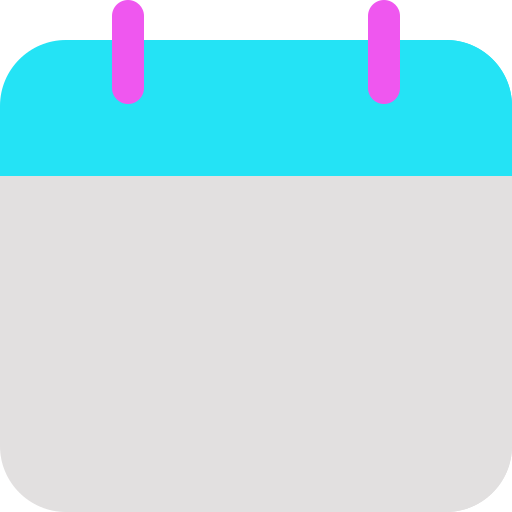 Focus Board
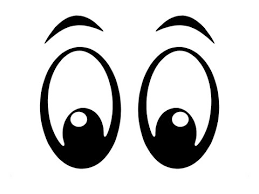 Tuesday
January 7, 2024
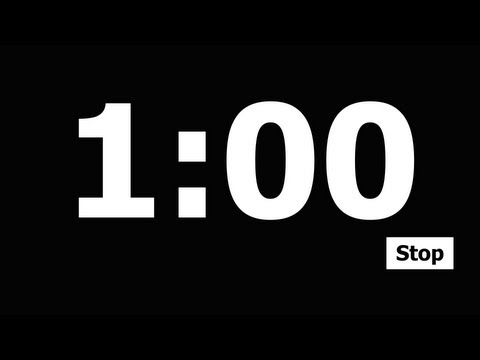 Color and Shape




black
rectangle
Letter Bundle
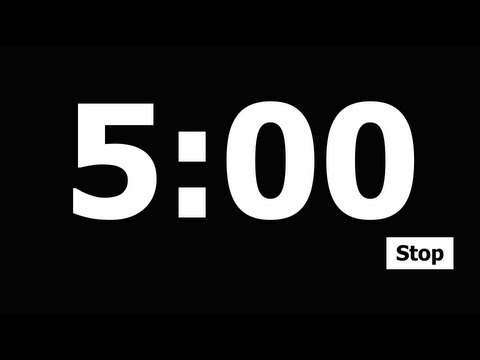 Number
5
five
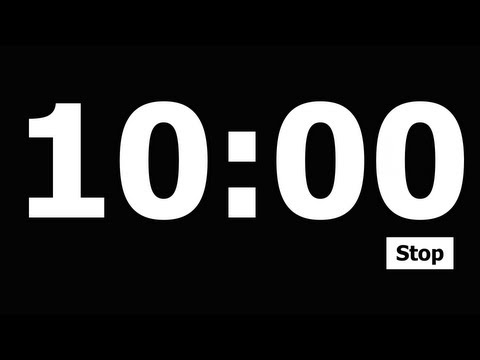 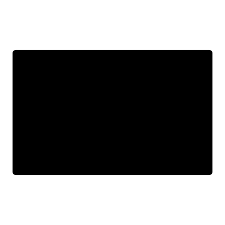 Tt
Vv
Ww
Xx
Uu
Sight Words:
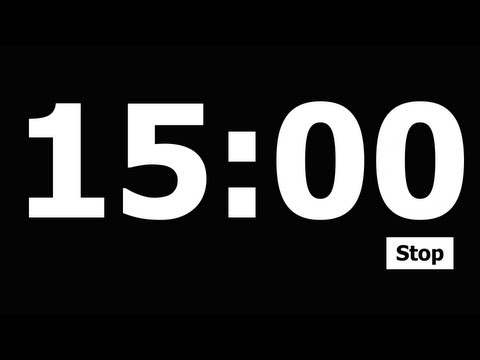 at
be
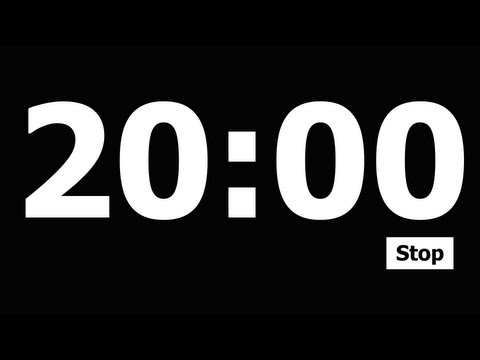 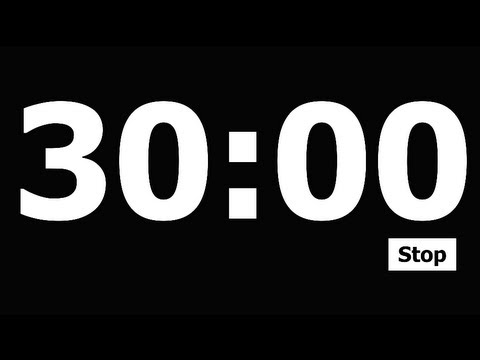 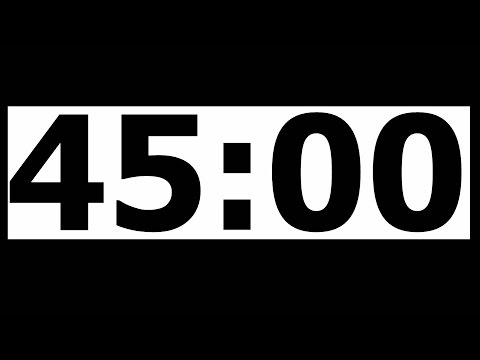 Daily 
Affirmation
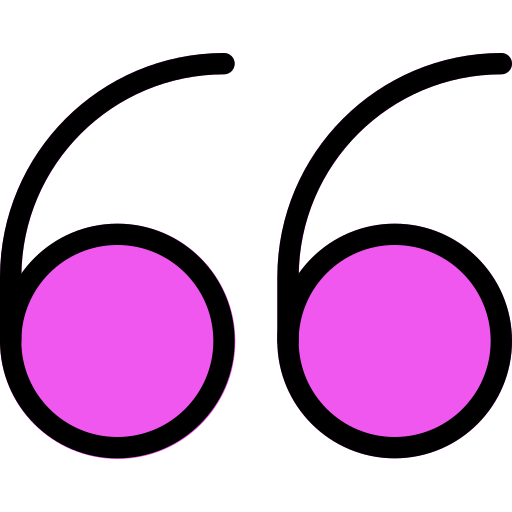 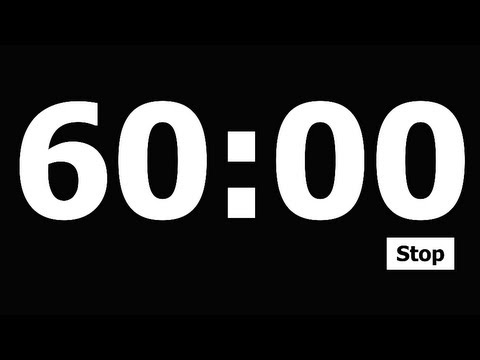 “I am enough!”
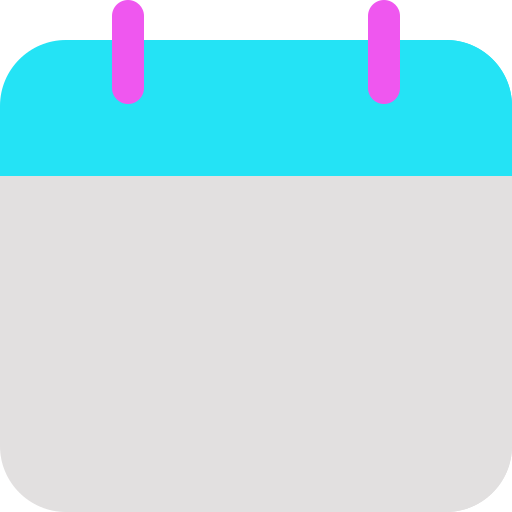 Add a timer
Today’s Lesson
Let’s Learn to Read!
TN Sounds First Vol. 2
Week 14
Day 2
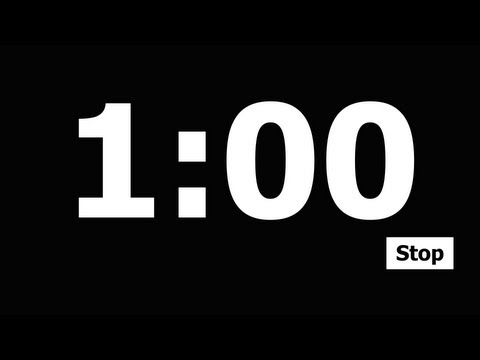 Rhyme Time!
Syllables: Adding Words
Snatch the Sound
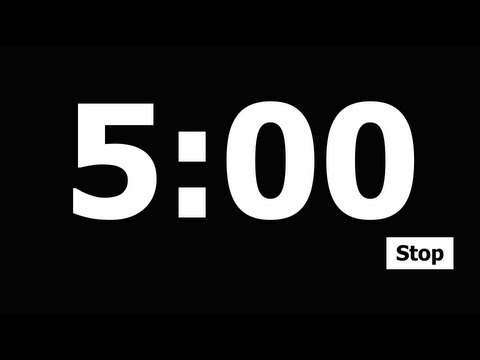 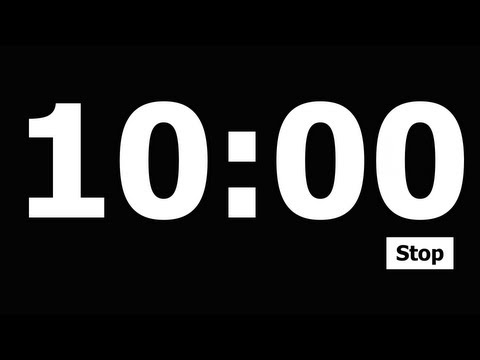 note + book
sea + food
moon + light
pine + cone
eye + brow
fire, hot
bake, boat
light, long
past, dime
seed, read
head, dime
make, bake
come, some
rock, pole

✔
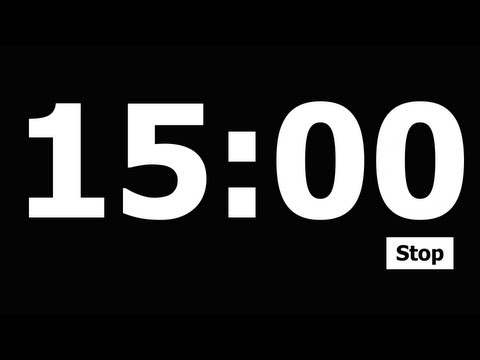 
✗
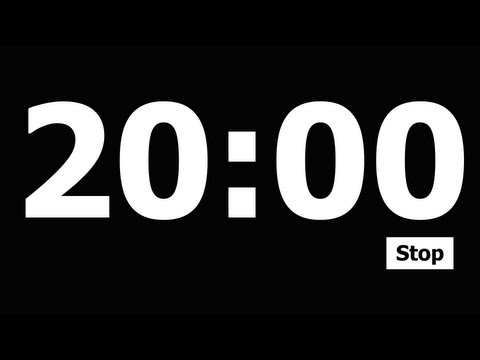 ✔

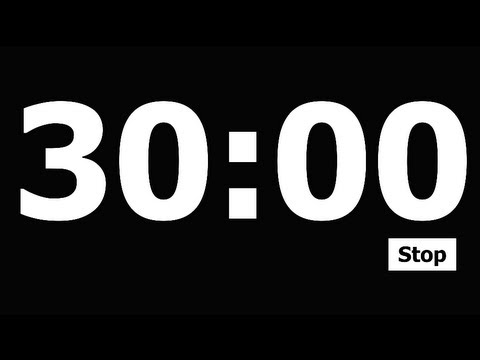 ✔

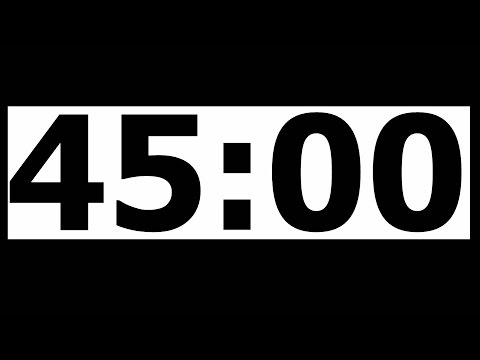 ✗
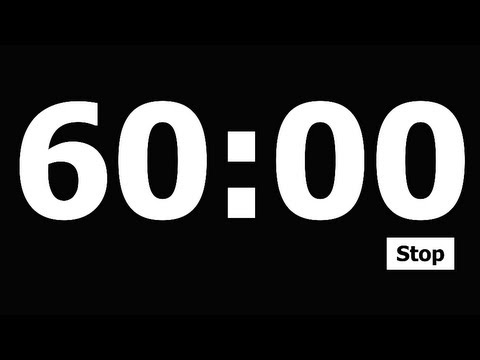 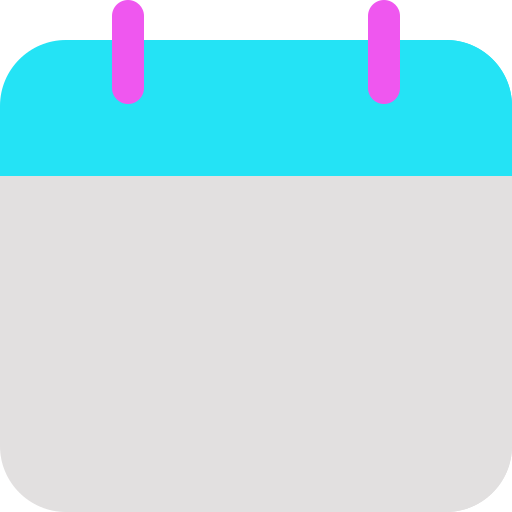 Add a timer
Today’s Lesson
Let’s Learn to Read!
TN Sounds First Vol. 2
Week 14
Day 2
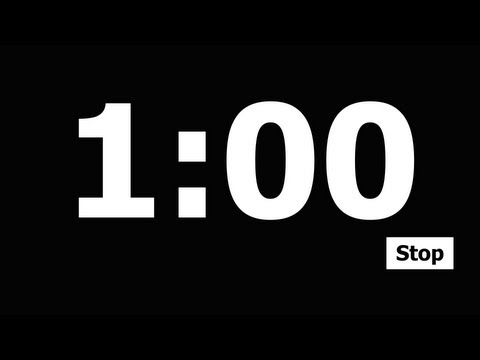 Snatch the Sound
Medial Sound
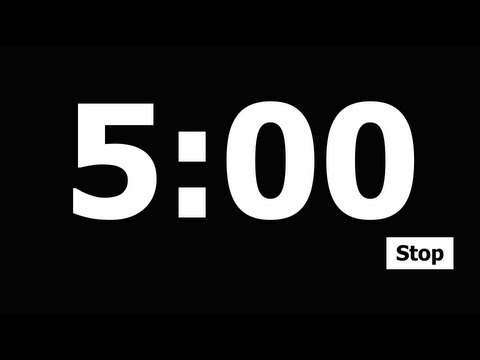 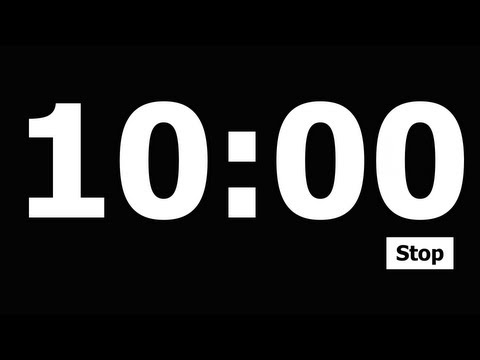 word, food
yes, bless
lock, wood
fizz, that
pet
beg
doll
top

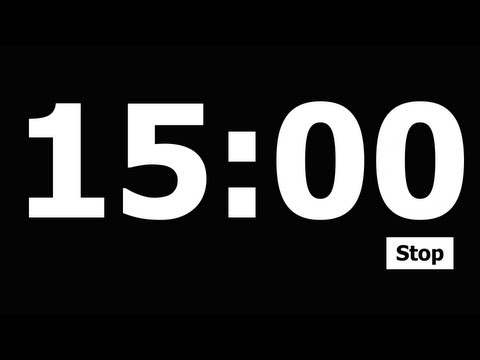 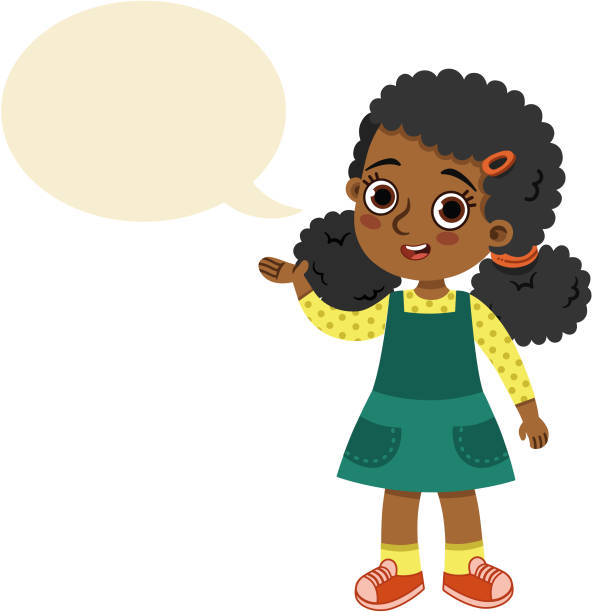 
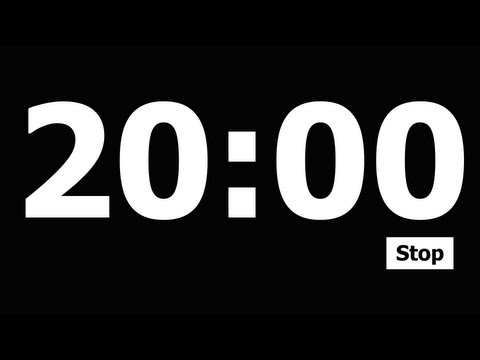 
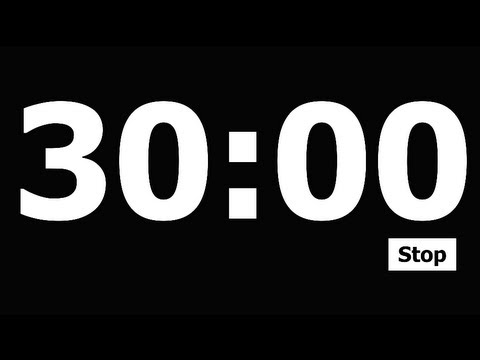 
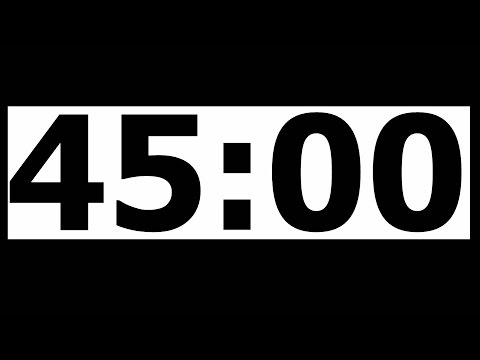 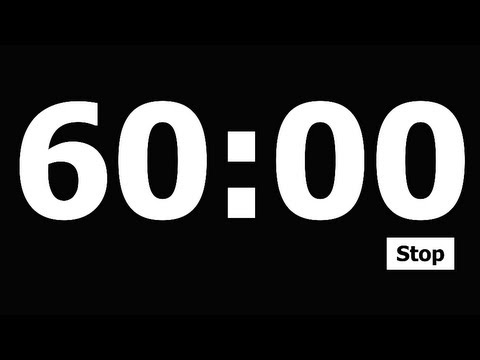 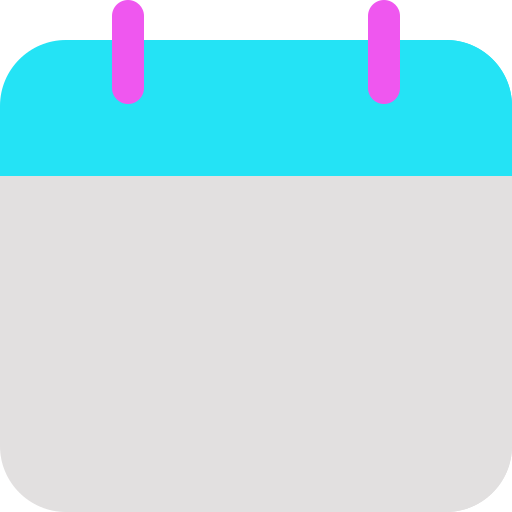 Add a timer
Let’s Learn to Read!
Today’s Lesson
TN Sounds First Vol. 2
Week 14
Day 2
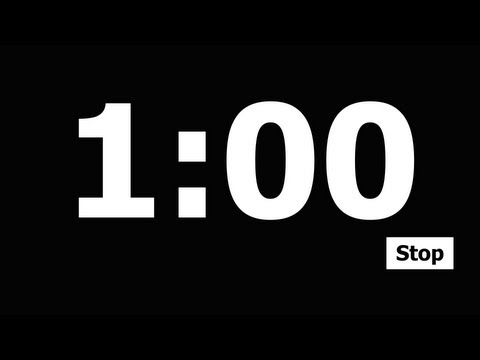 Silly Sentence
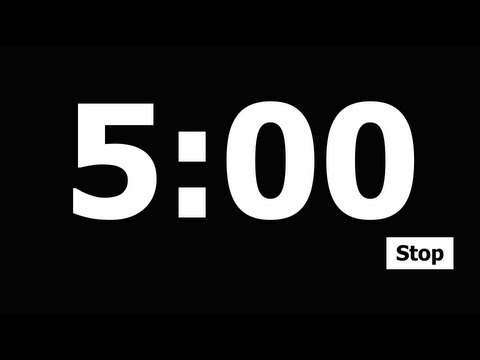 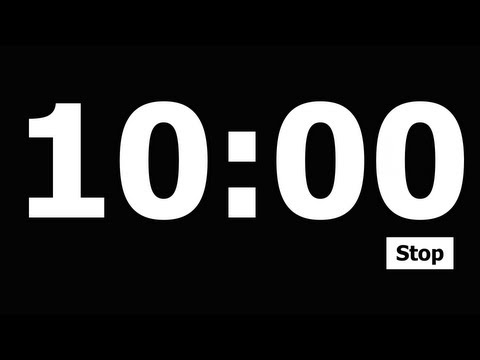 Cook the crazy cupcakes in the kitchen.
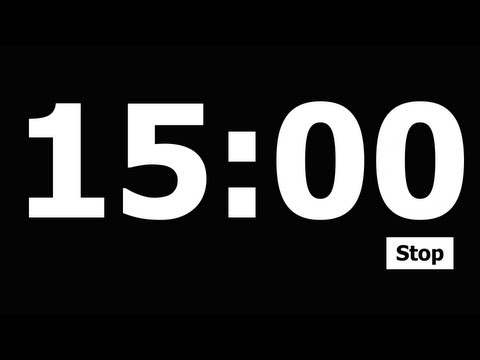 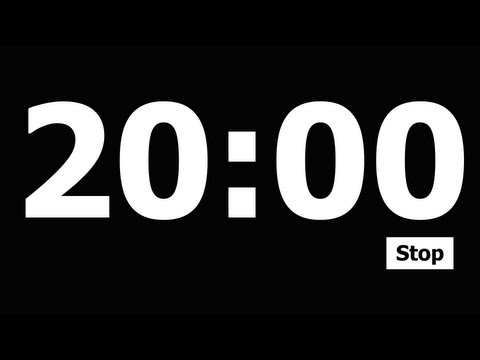 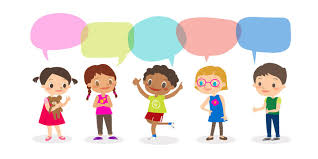 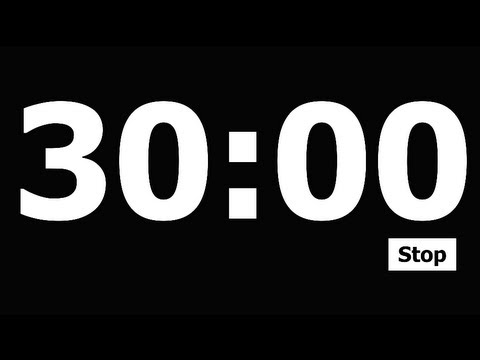 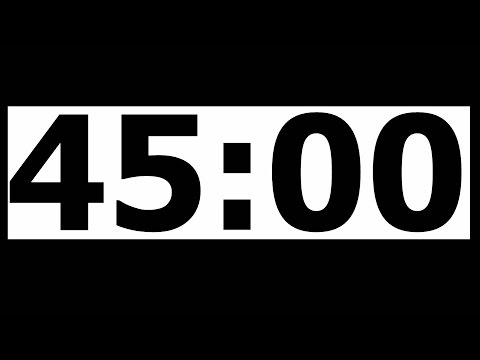 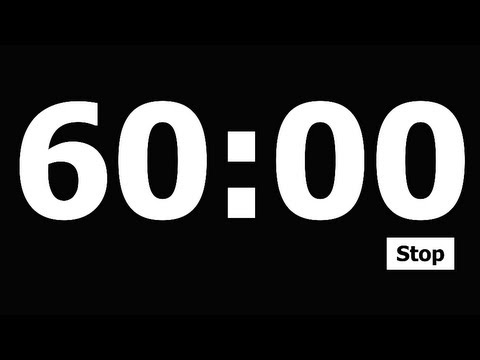 TODAY IS:
Add a timer
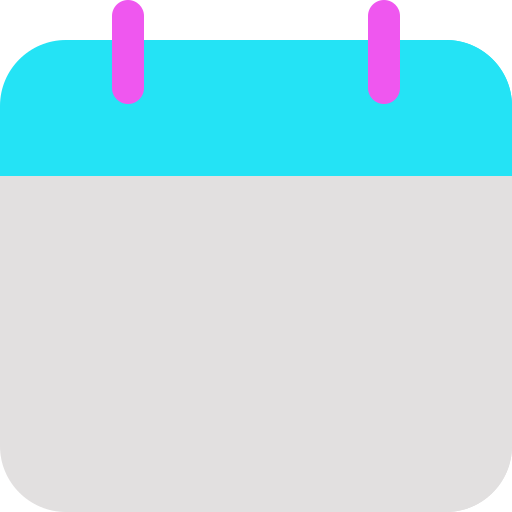 Focus Board
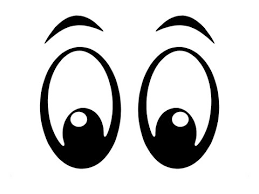 Wednesday
January 8, 2024
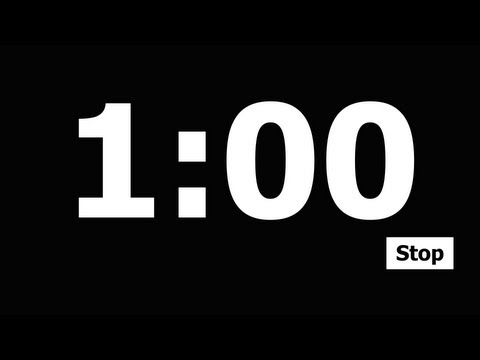 Color and Shape




black
rectangle
Letter Bundle
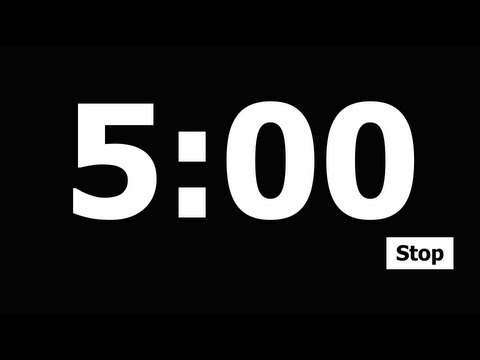 Number
5
five
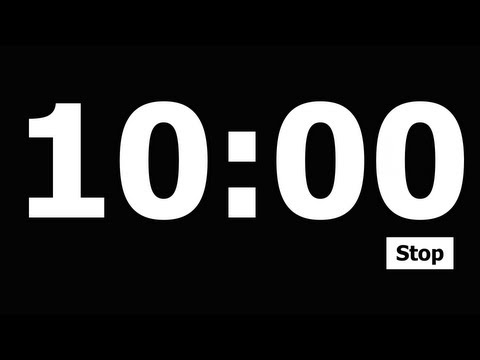 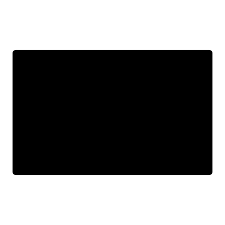 Tt
Vv
Ww
Xx
Uu
Sight Words:
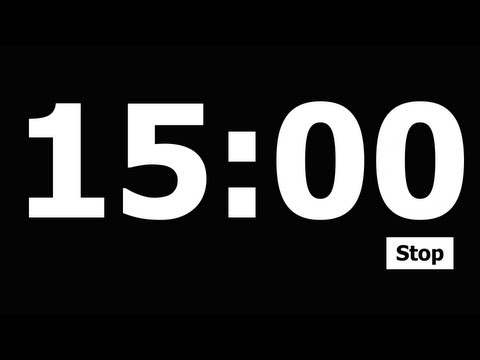 at
be
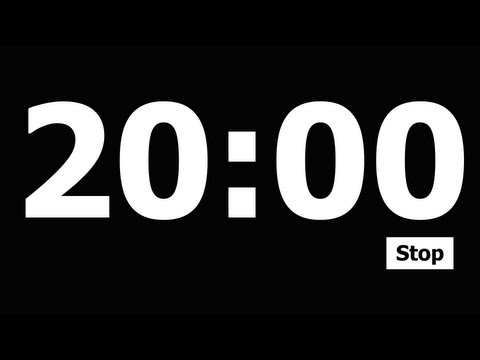 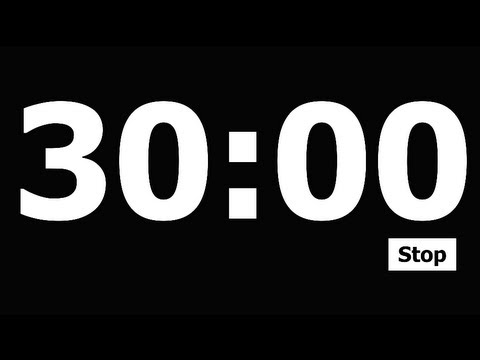 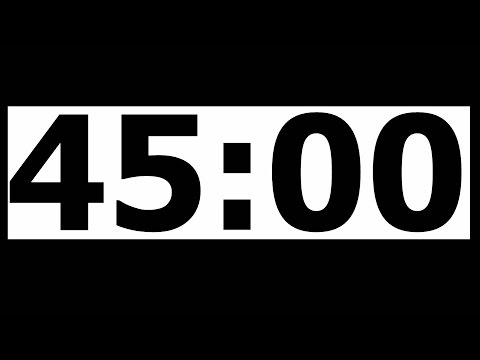 Daily 
Affirmation
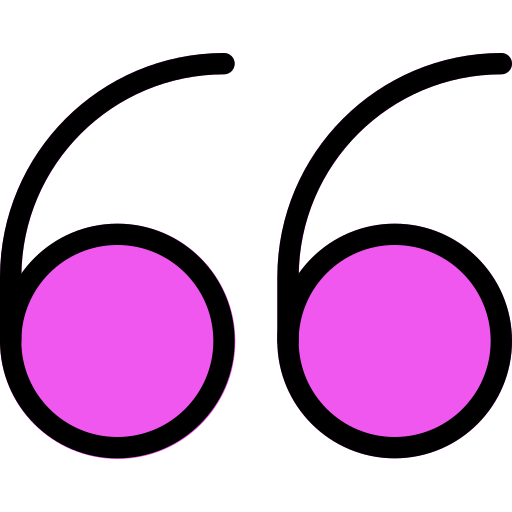 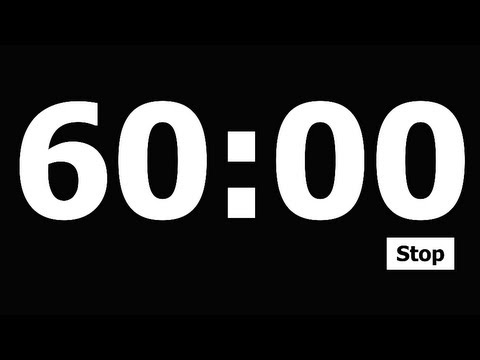 “I am enough!”
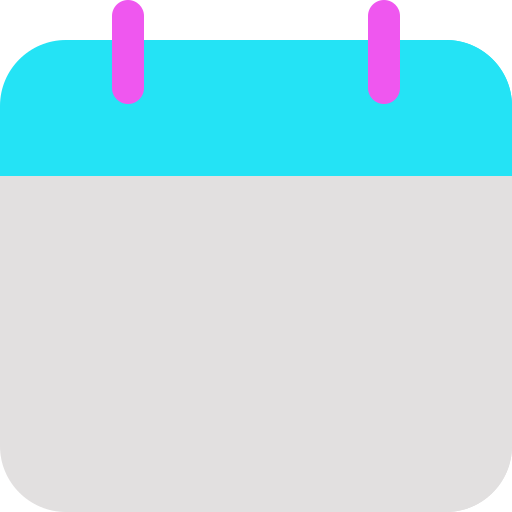 Add a timer
Today’s Lesson
Let’s Learn to Read!
TN Sounds First Vol. 2
Week 14
Day 3
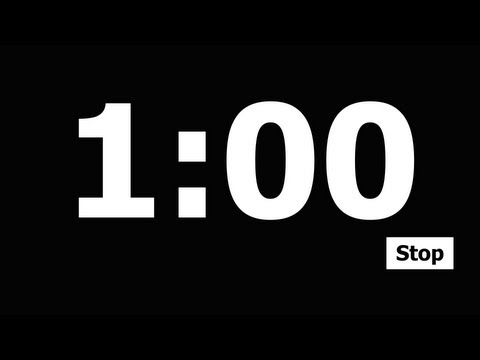 Rhyme Time!
Syllables: Adding Words
Snatch the Sound
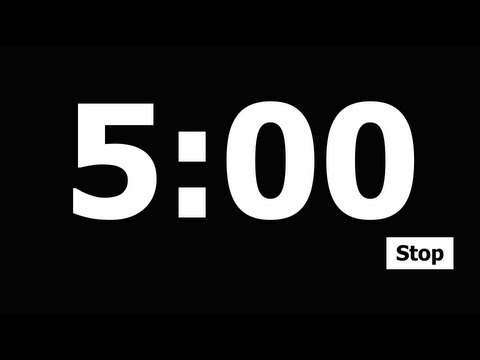 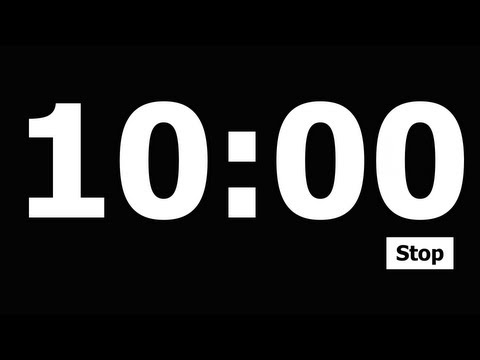 gap, hide
right, read
wait, wind
egg, odd
map, nap
fish, dish
dive, home
low, bow
shoe, new
door + knob
air + port
post + card
play + ground
gum + drop

✔
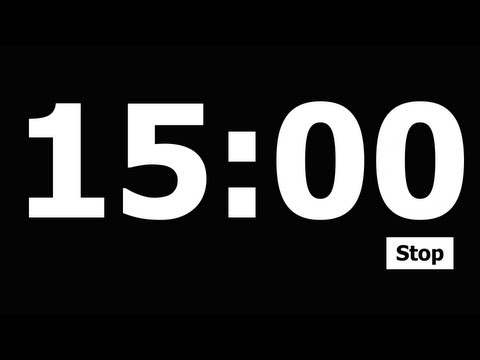 ✔

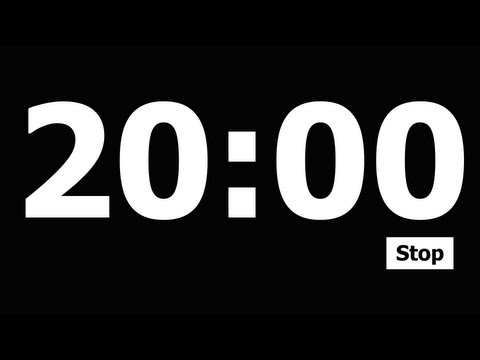 ✗

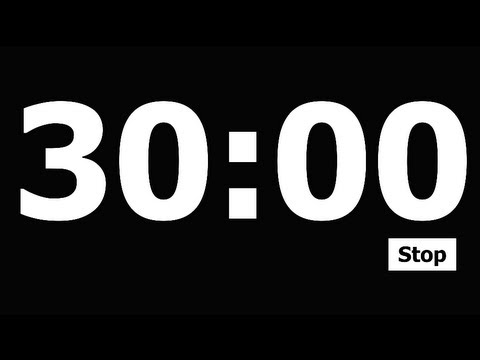 ✔

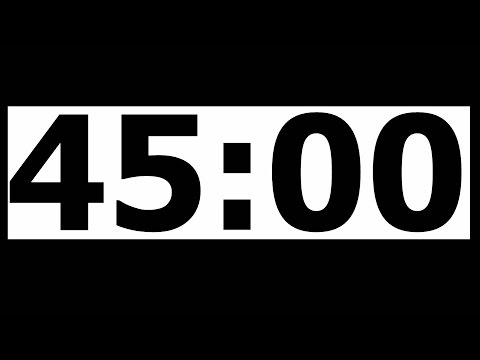 ✔
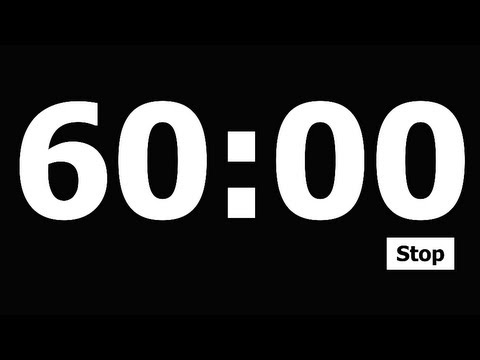 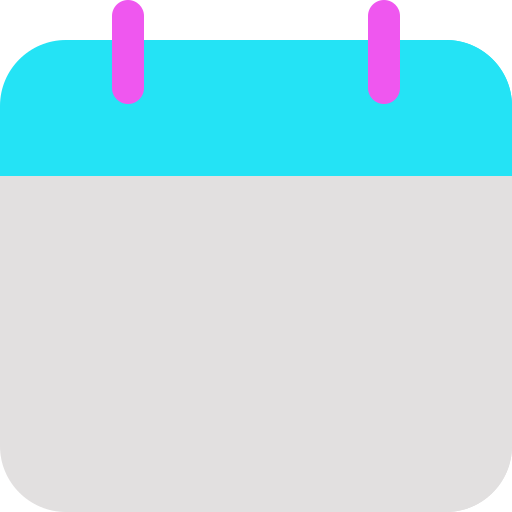 Add a timer
Today’s Lesson
Let’s Learn to Read!
TN Sounds First Vol. 2
Week 14
Day 3
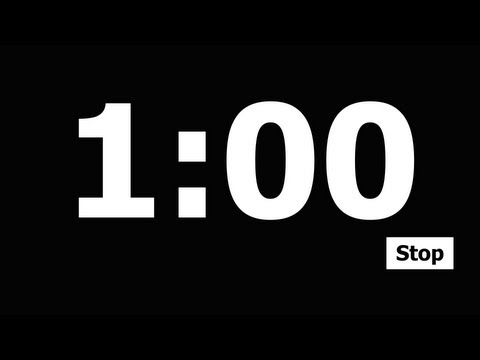 Snatch the Sound
Medial Sound
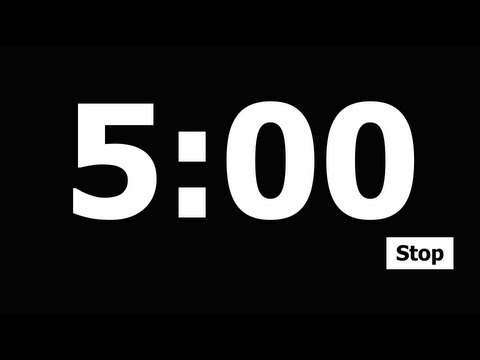 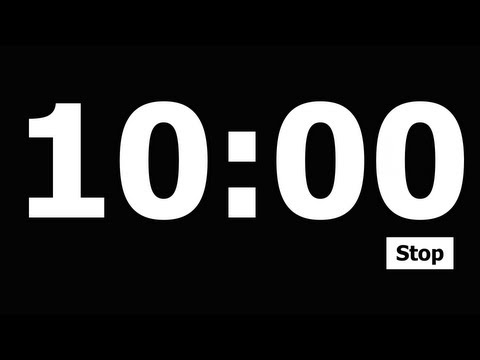 Tom, ten
help, sip
dog, kick
seat, fairy
run
tub
dish
hop

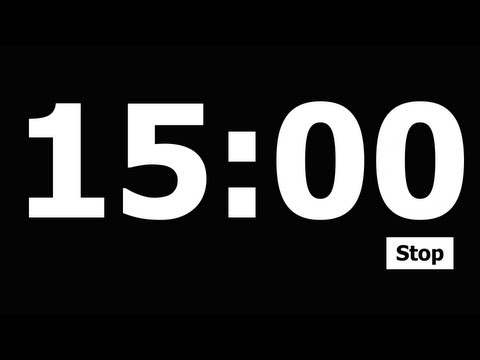 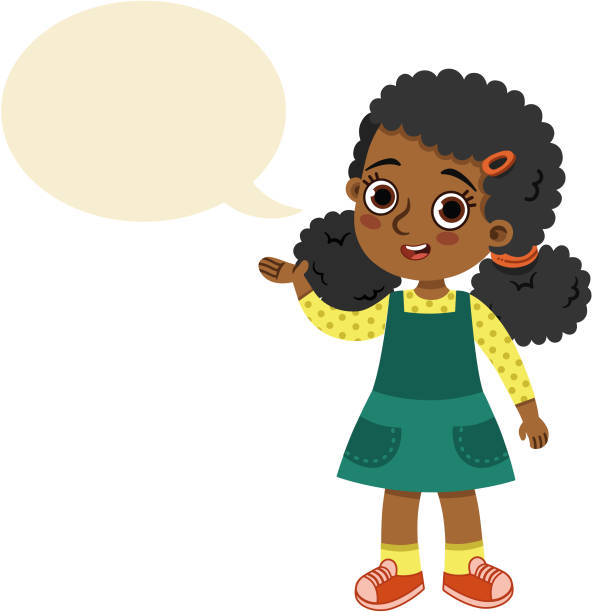 
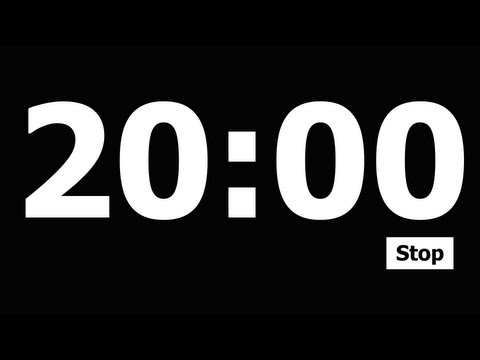 
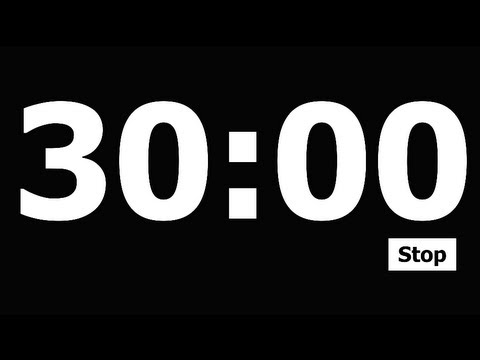 
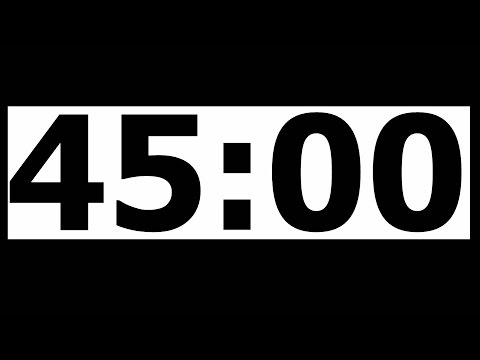 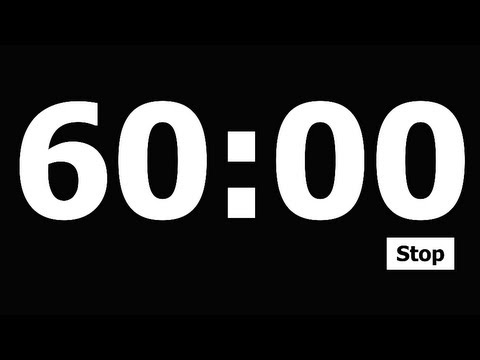 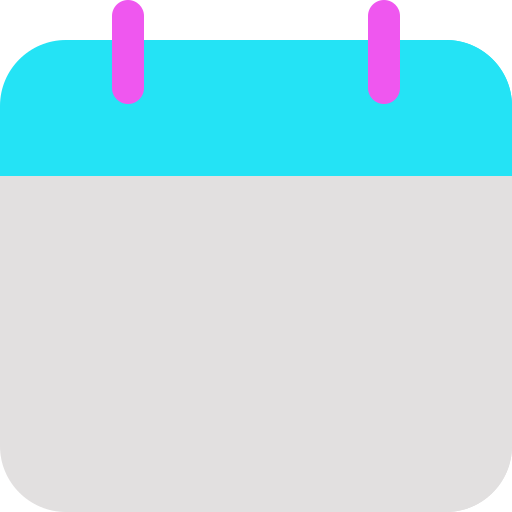 Add a timer
Let’s Learn to Read!
Today’s Lesson
TN Sounds First Vol. 2
Week 14
Day 3
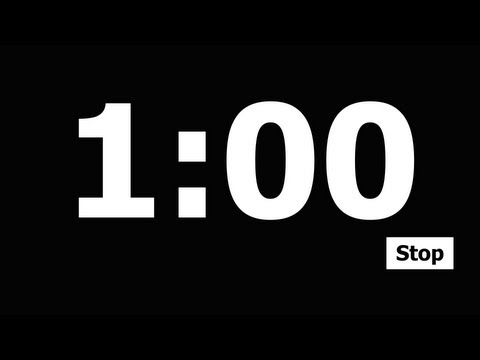 Silly Sentence
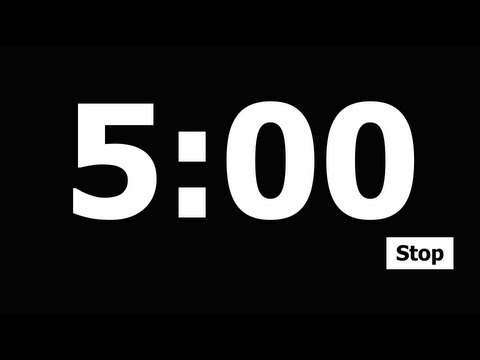 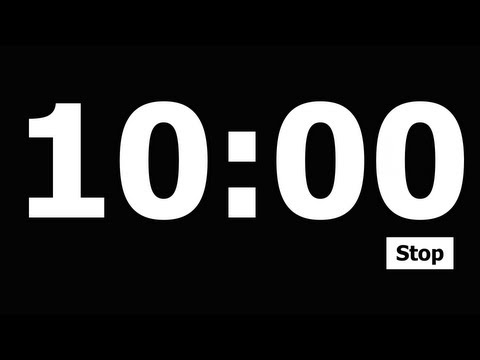 See the seesaw soar.
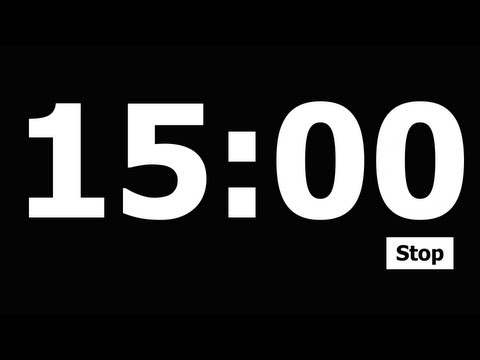 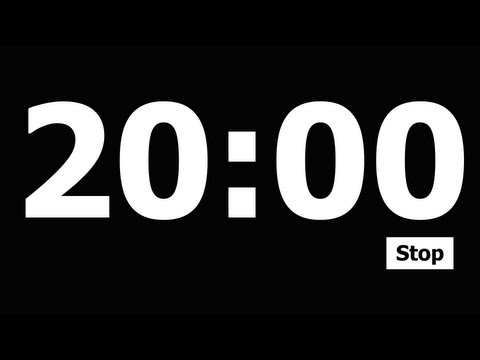 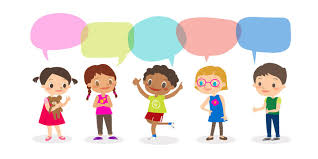 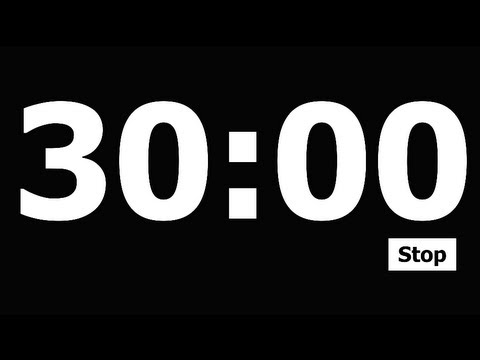 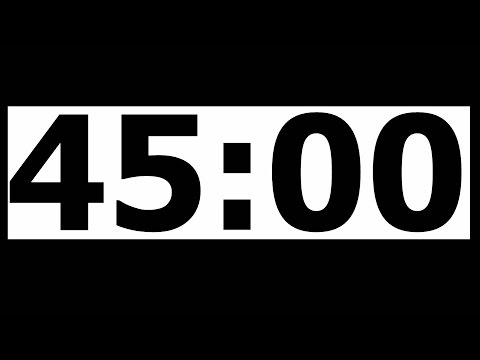 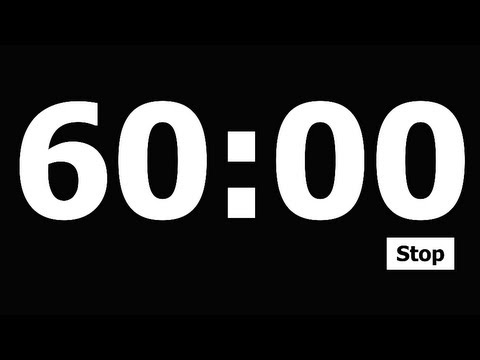 TODAY IS:
Add a timer
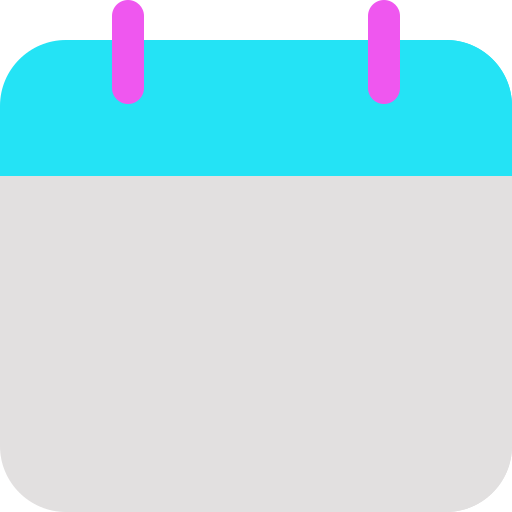 Focus Board
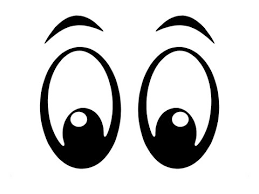 Thursday
January 9, 2024
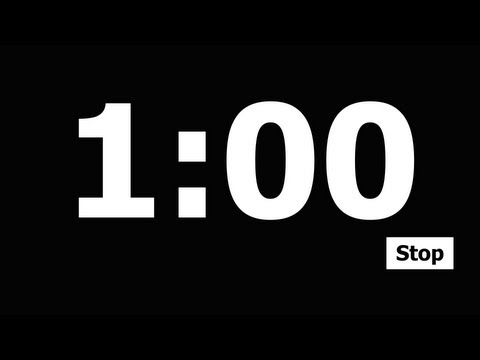 Color and Shape




black
rectangle
Letter Bundle
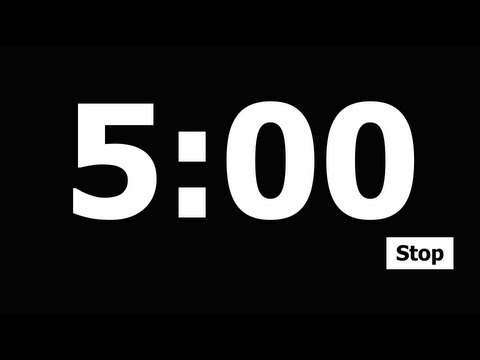 Number
5
five
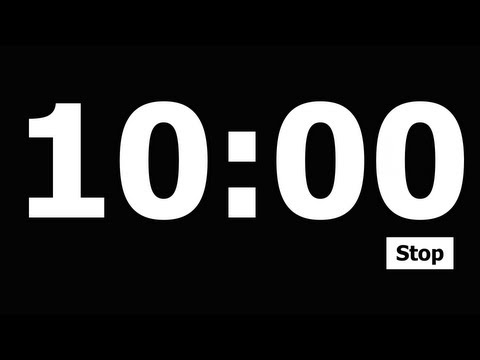 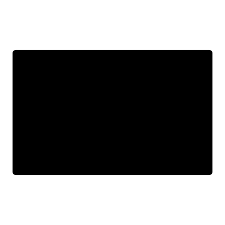 Tt
Vv
Ww
Xx
Uu
Sight Words:
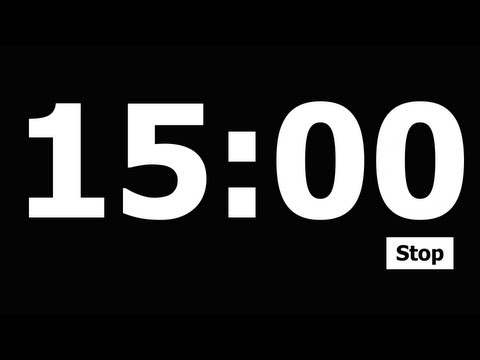 at
be
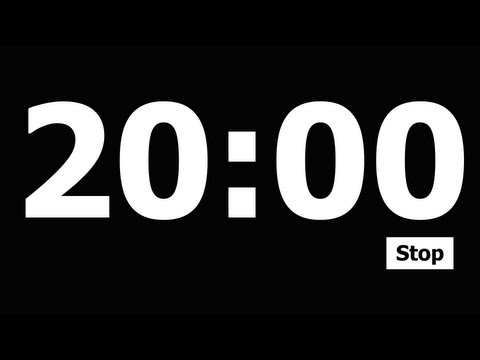 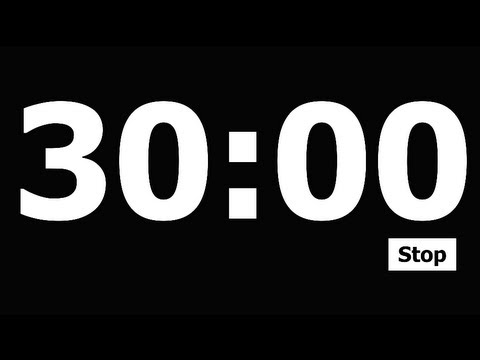 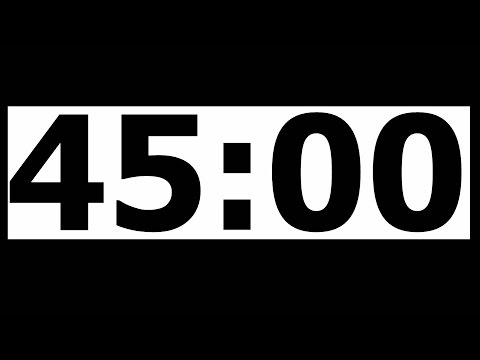 Daily 
Affirmation
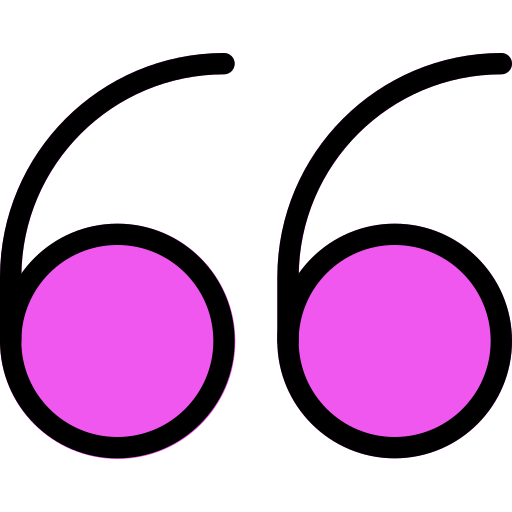 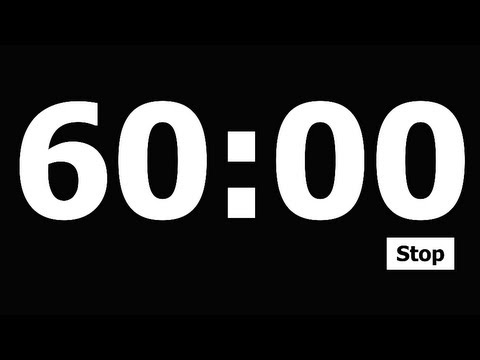 “I am enough!”
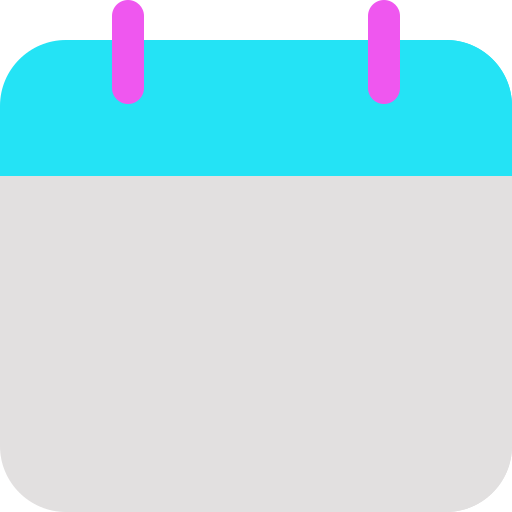 Add a timer
Today’s Lesson
Let’s Learn to Read!
TN Sounds First Vol. 2
Week 14
Day 4
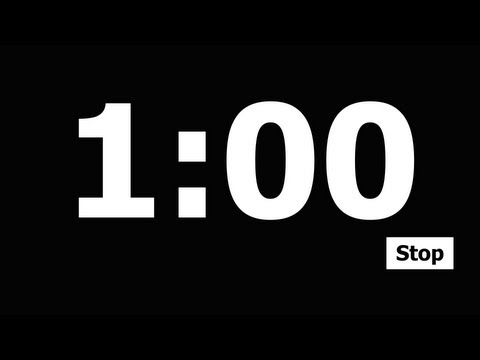 Rhyme Time!
Syllables: Adding Words
Snatch the Sound
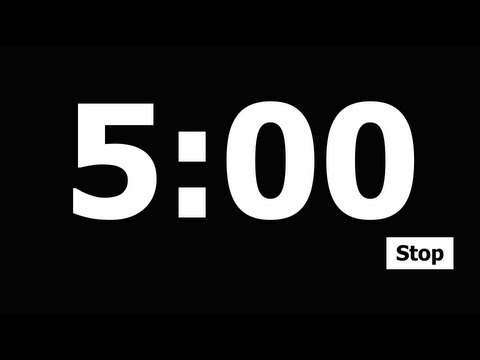 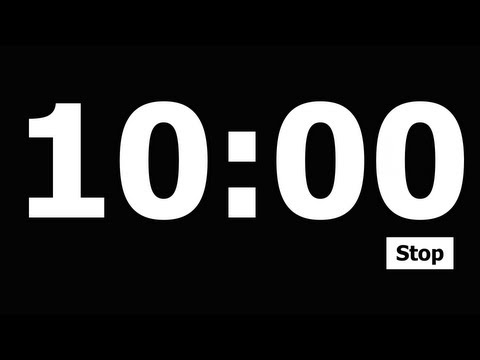 book, look
line, keep
will, hill
six, date
that, sat
hair + cut
work + out
hand + made
out + side
down + stairs
view, fan
quick, line
candle, cable
got, give

✔
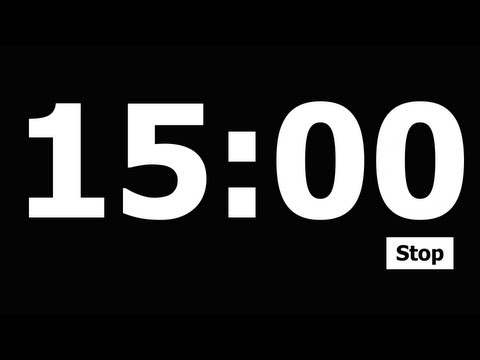 ✗

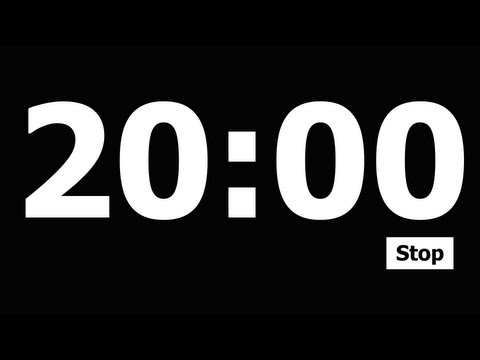 ✔

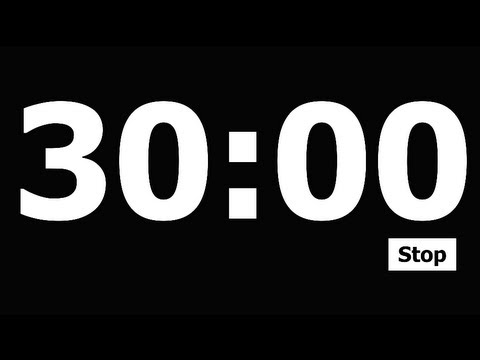 ✗

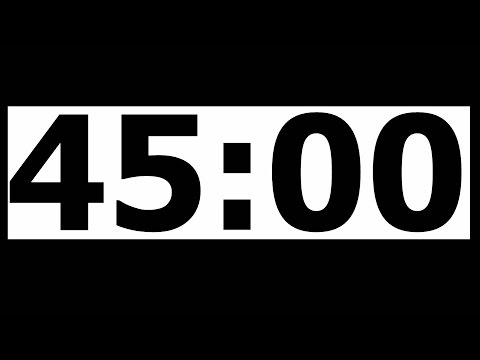 ✔
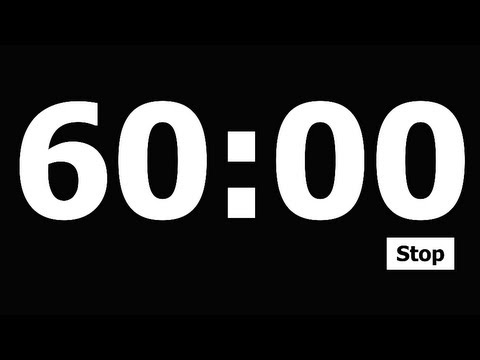 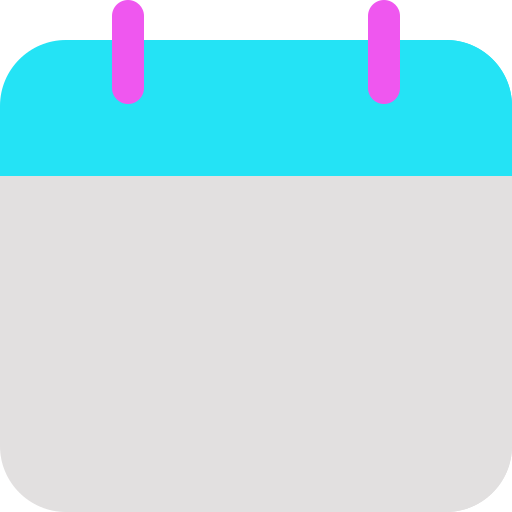 Add a timer
Today’s Lesson
Let’s Learn to Read!
TN Sounds First Vol. 2
Week 14
Day 4
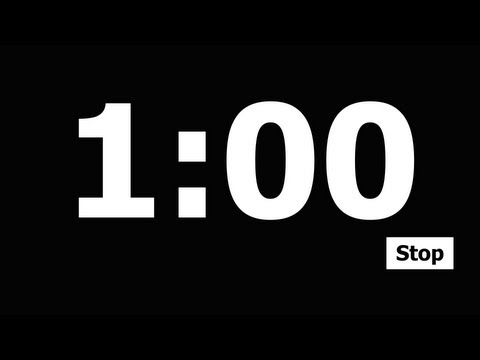 Snatch the Sound
Medial Sound
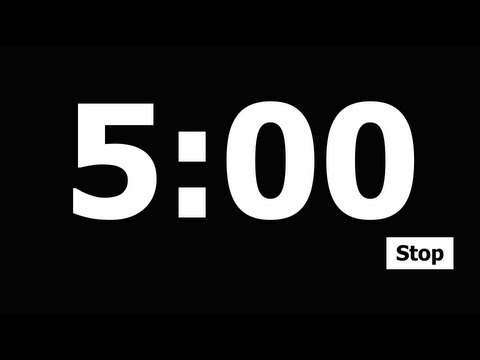 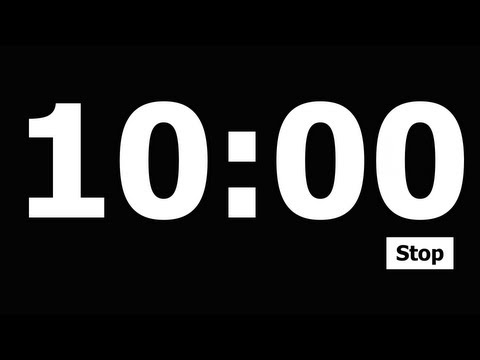 pig, now
bring, ding
hug, wet
creep, sheep
dad
web
map
bet

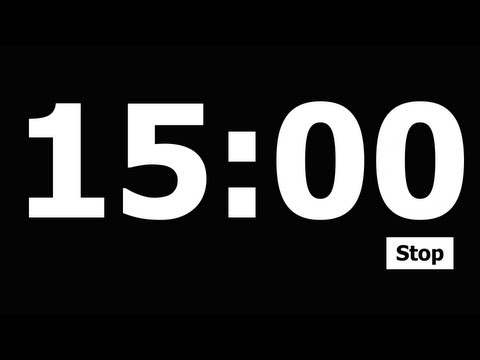 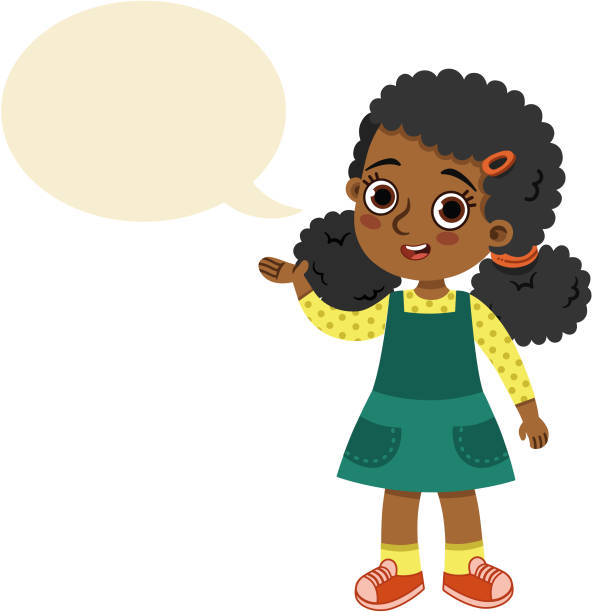 
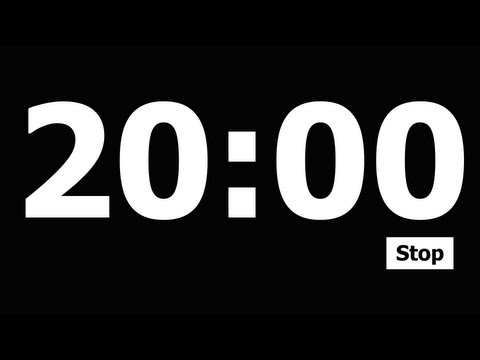 
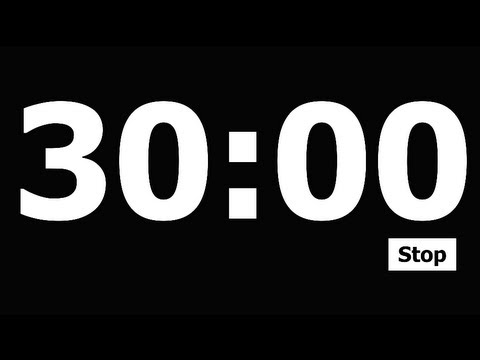 
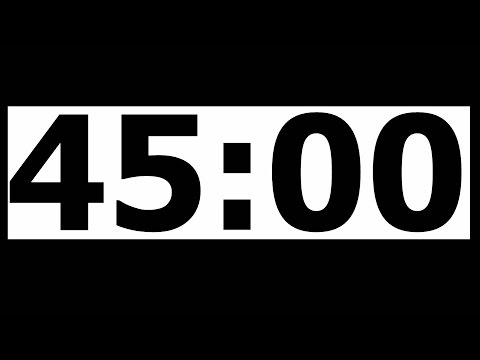 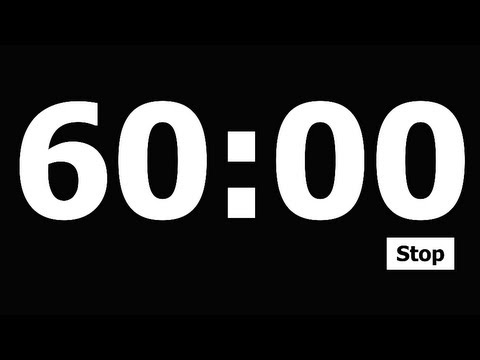 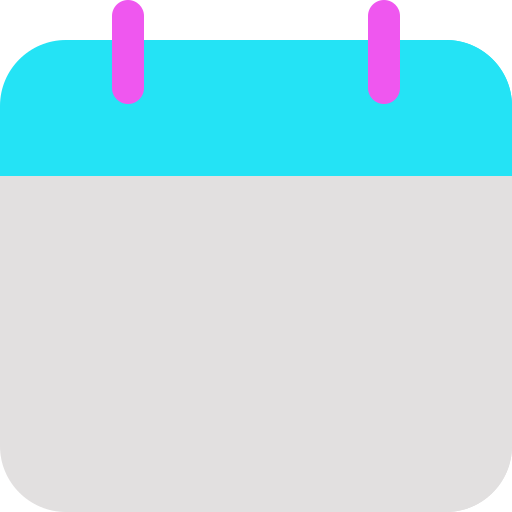 Add a timer
Let’s Learn to Read!
Today’s Lesson
TN Sounds First Vol. 2
Week 14
Day 3
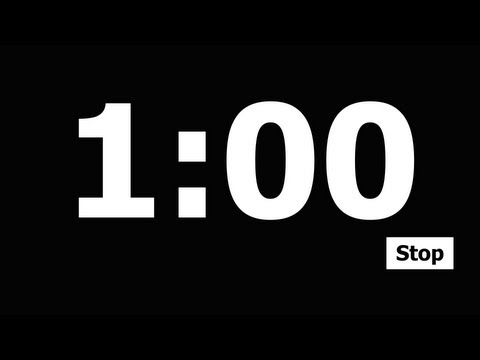 Silly Sentence
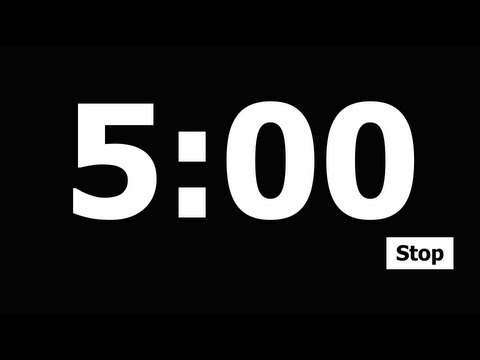 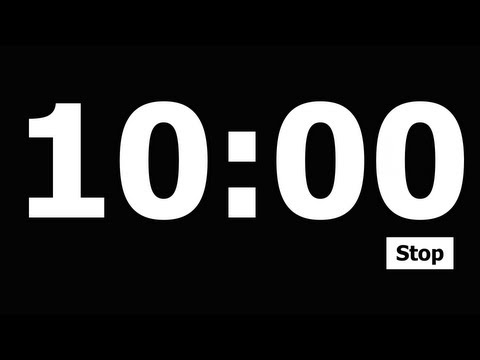 Sally stacked a stinky slimy smelly sandwich.
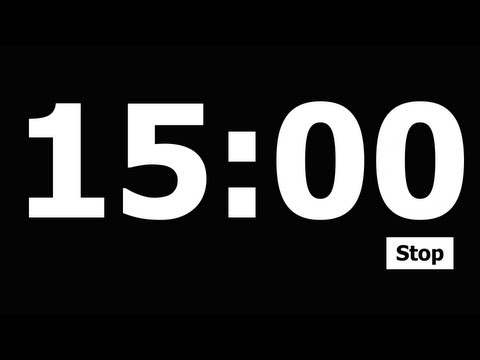 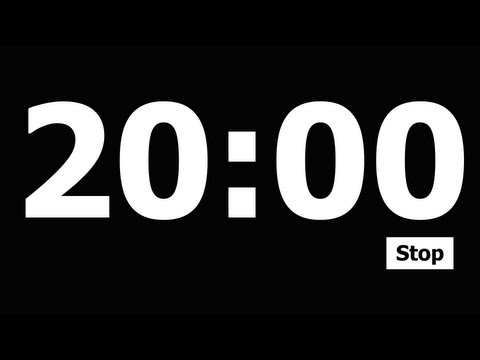 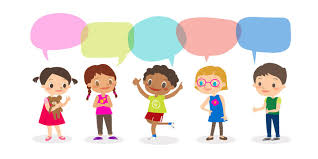 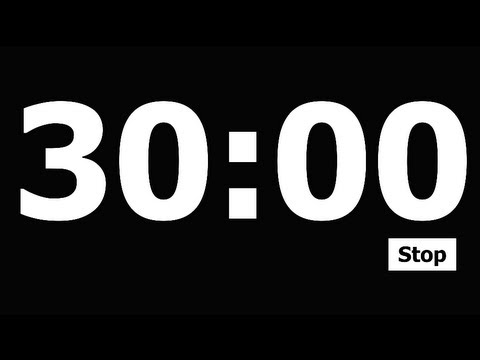 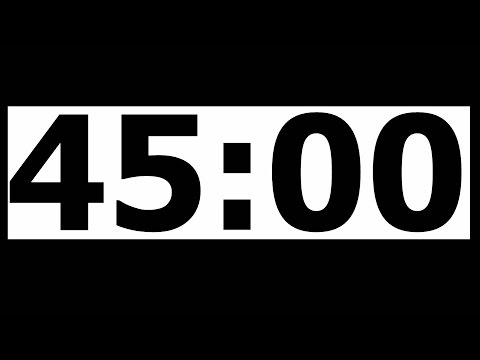 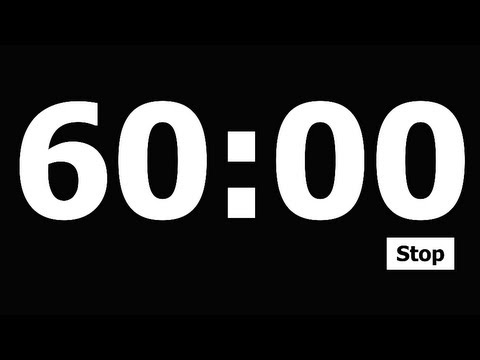 TODAY IS:
Add a timer
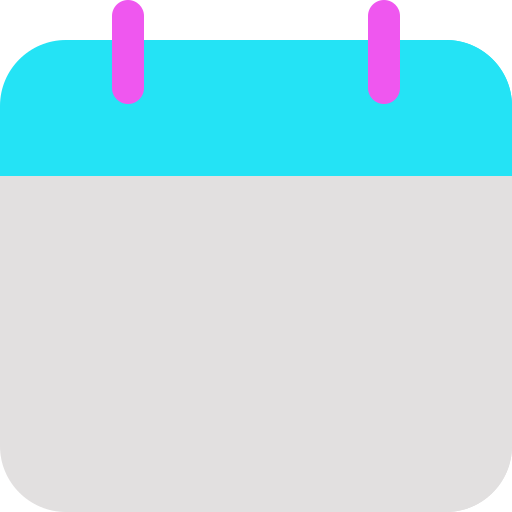 Focus Board
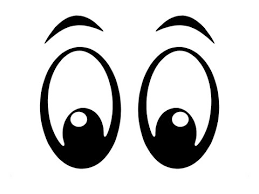 Friday
January 10, 2024
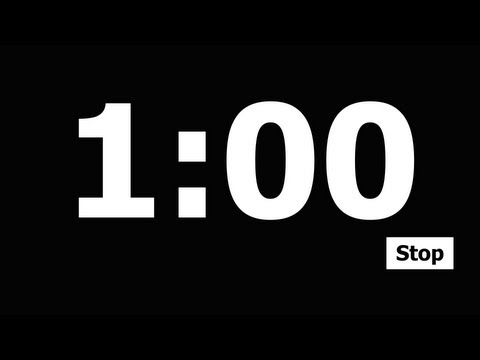 Color and Shape




black
rectangle
Letter Bundle
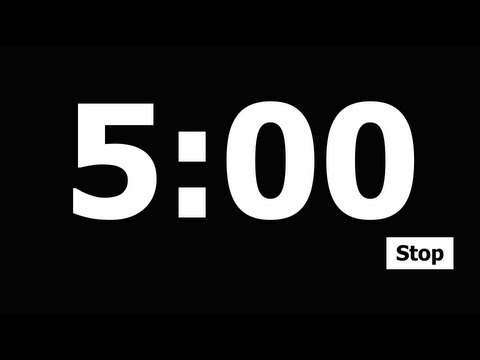 Number
5
five
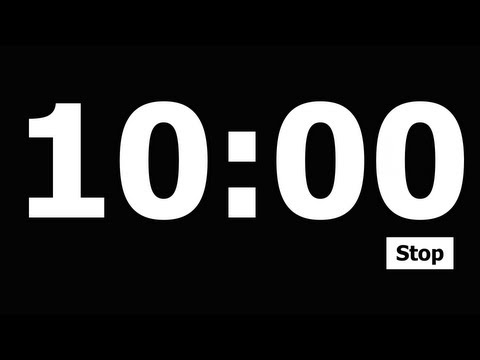 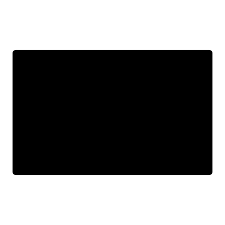 Tt
Vv
Ww
Xx
Uu
Sight Words:
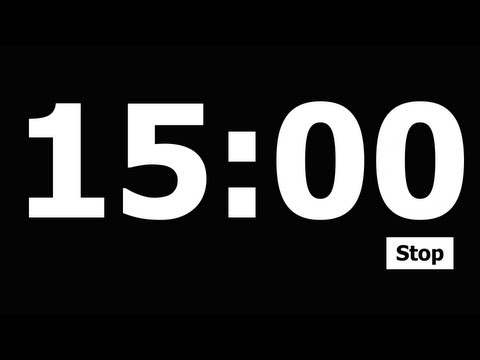 at
be
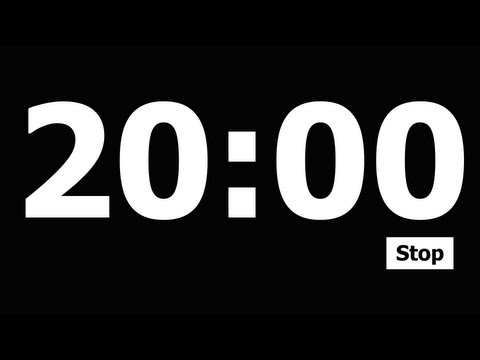 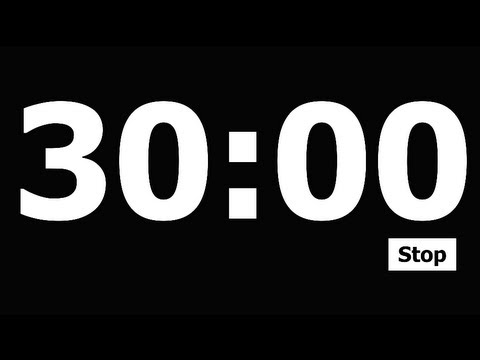 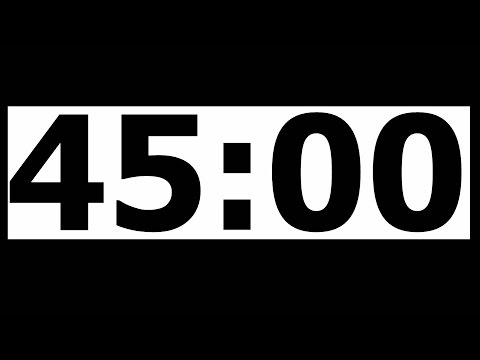 Daily 
Affirmation
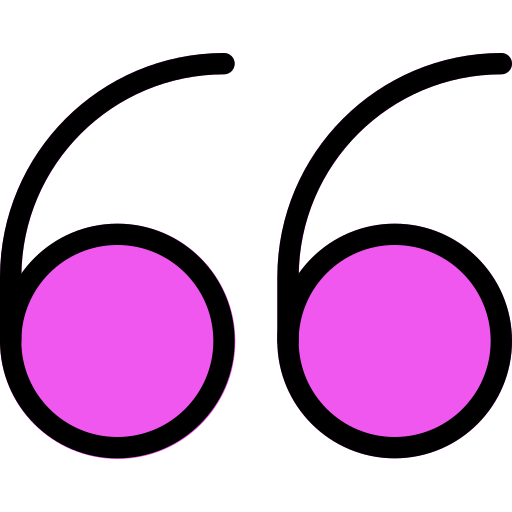 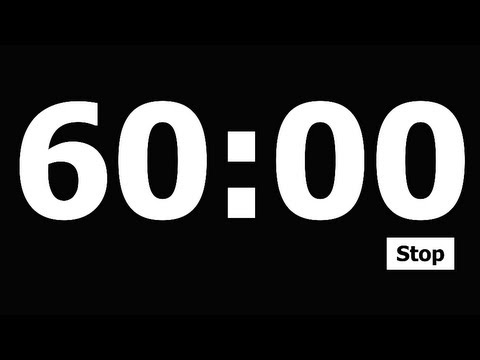 “I am enough!”
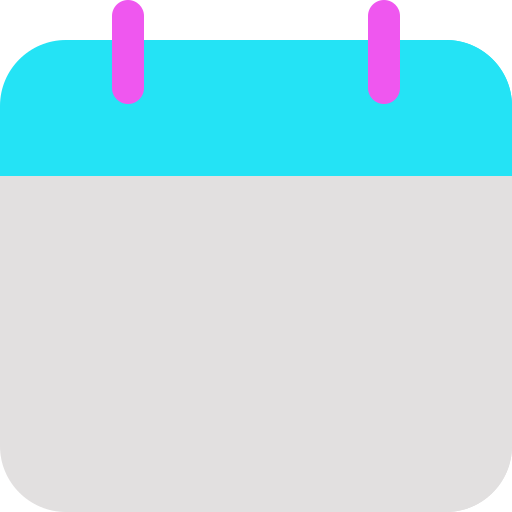 Add a timer
Today’s Lesson
Let’s Learn to Read!
TN Sounds First Vol. 2
Week 14
Day 5
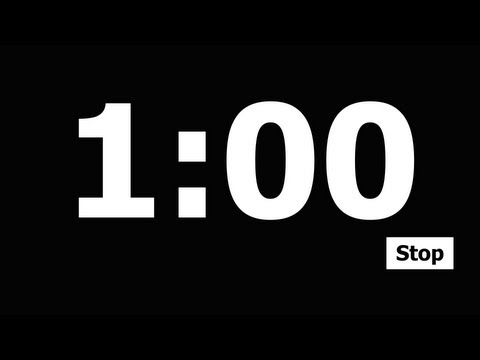 Rhyme Time!
Syllables: Adding Words
Snatch the Sound
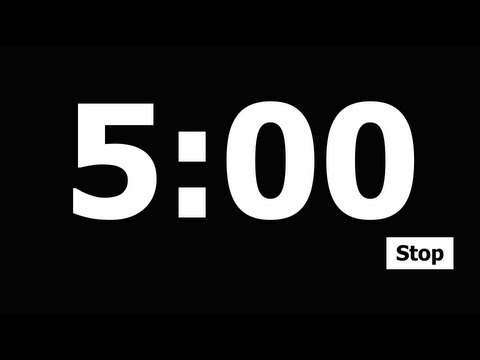 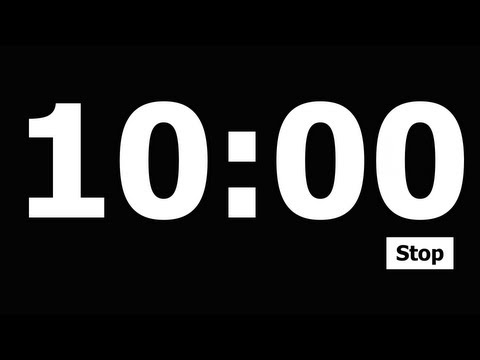 saw, paw
lip, rip
four, more
bean, give
share care
sail + boat
sun + set
milk +  shake
bed + time
dog + house
pear, peel
mud, mess
fox, gum
hive, job
✔

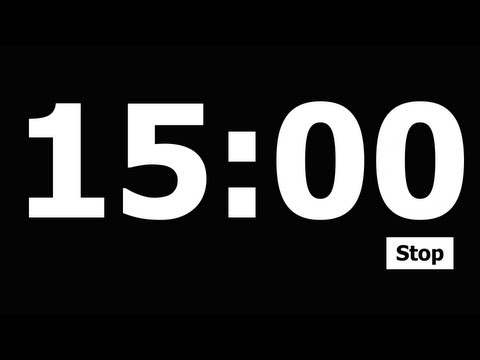 ✗

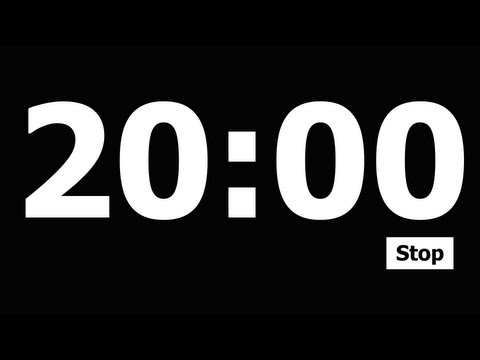 ✔

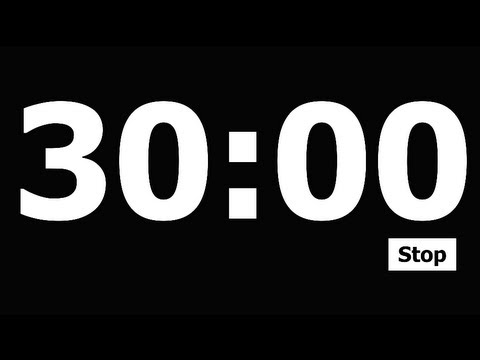 ✗

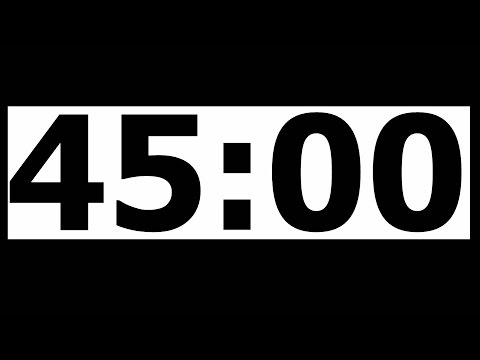 ✔
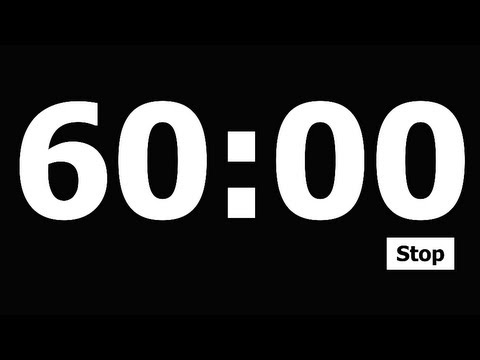 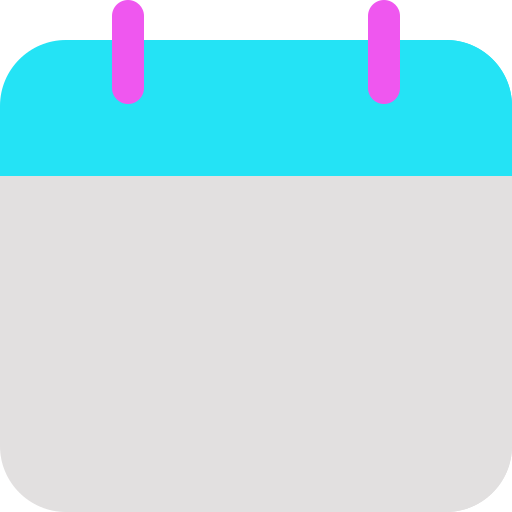 Add a timer
Today’s Lesson
Let’s Learn to Read!
TN Sounds First Vol. 2
Week 14
Day 5
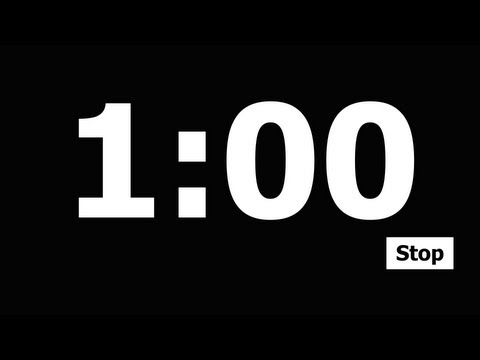 Snatch the Sound
Medial Sound
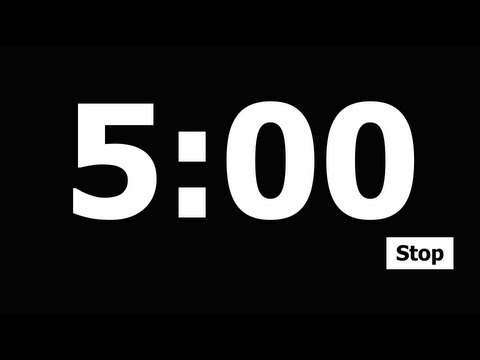 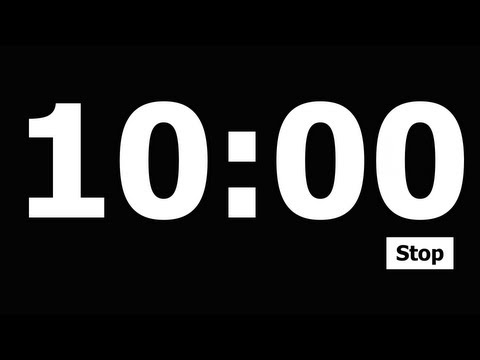 hit, run
six, fox
bright, light
seven, job
dot
pot
sit
hit

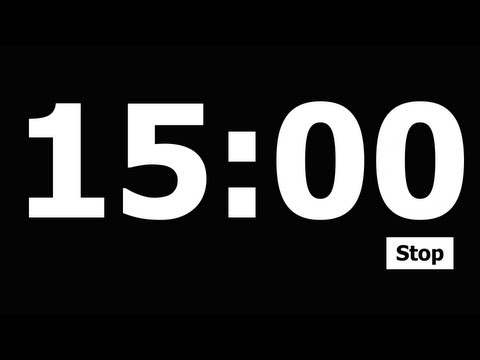 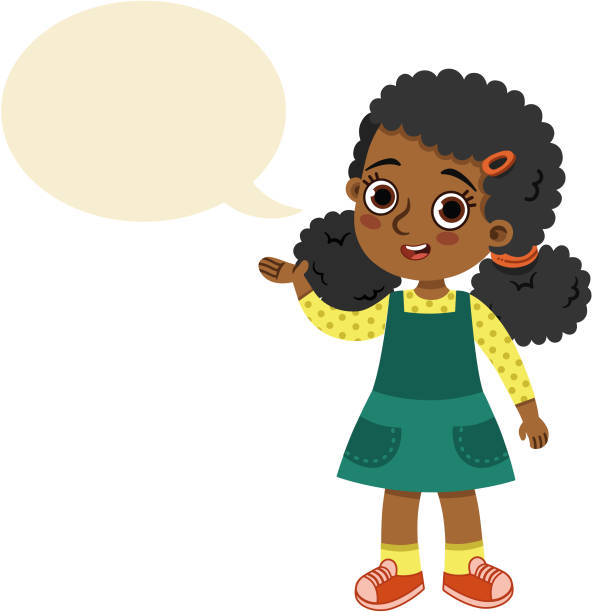 
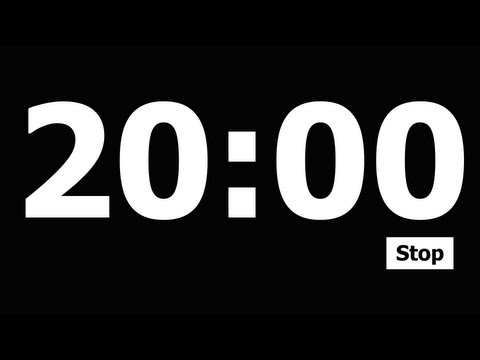 
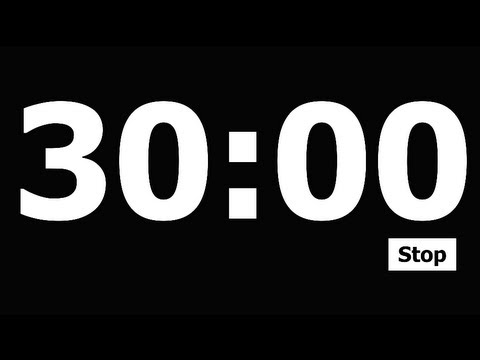 
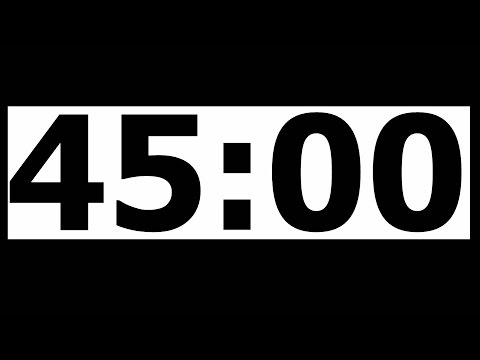 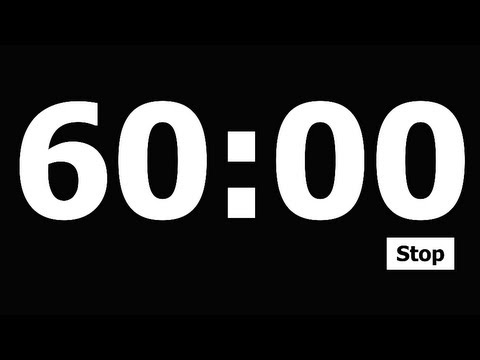 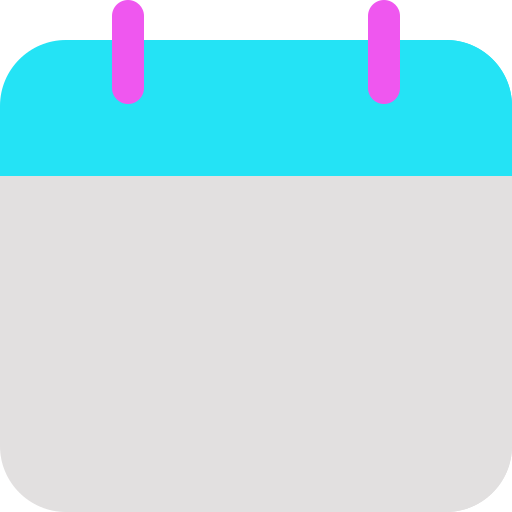 Add a timer
Let’s Learn to Read!
Today’s Lesson
TN Sounds First Vol. 2
Week 14
Day 5
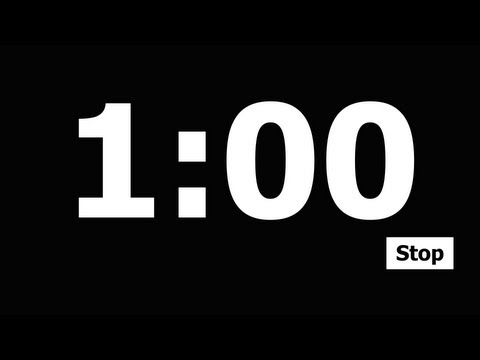 Silly Sentence
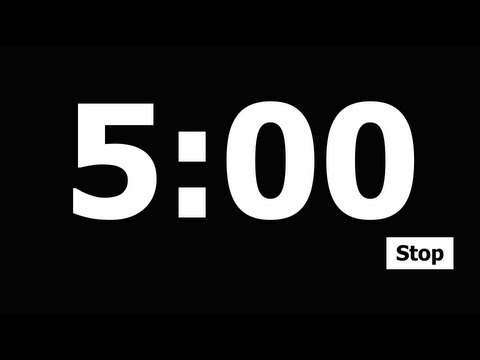 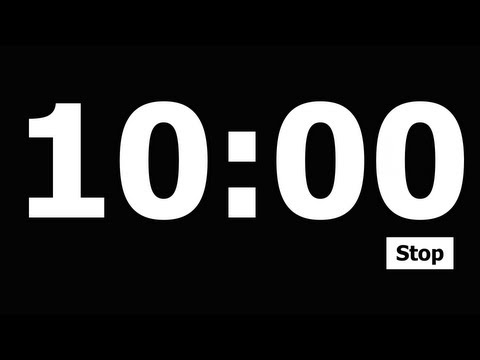 Is it a marshmallow milkshake or mudshake?
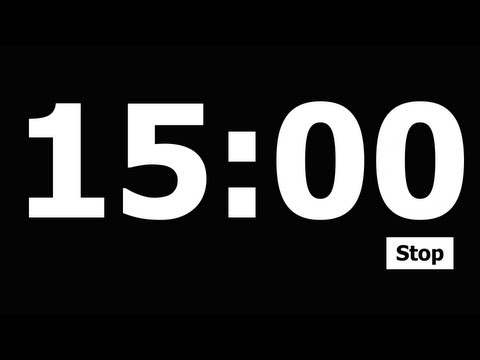 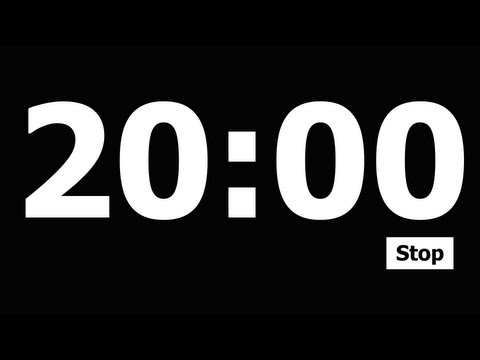 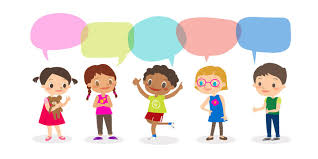 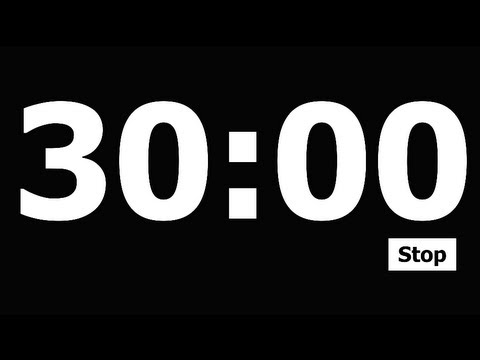 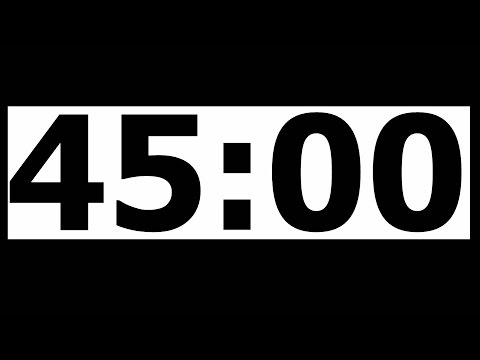 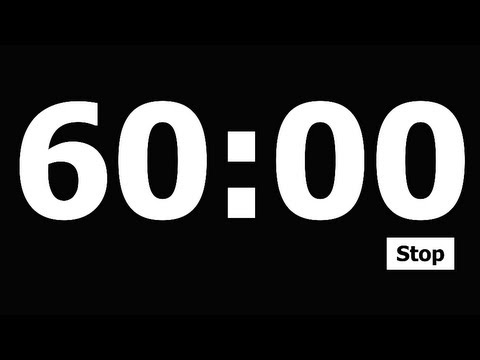